МИНИСТЕРСТВО  ОБРАЗОВАНИЯ  РЕСПУБЛИКИ МОРДОВИЯ ПОРТФОЛИОДесиновой Галии Ряшидовныстаршего воспитателя МДОУ «Детский сад №91 компенсирующего вида» г. о. Саранск
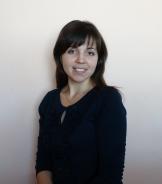 Дата рождения:  16.05.1991 г. 
Профессиональное образование: Высшее, 2013 г.; 
 Магистратура, 2016 г., МГПИ имени М.Е. Евсевьева 
Специальность: «Олигофренопедагогика» с доп.спец. «Логопедия»; 
Квалификация: Учитель-олигофренопедагог и учитель-логопед; 
№ диплома и дата выдачи: ОКА №97824,  29 июня 2013 г.;
Специальность: «Психолого-педагогическое образование» 
Квалификация: Магистр 
№ диплома и дата выдачи:  101305 0039273, 6 июля 2016 г. 
Общий трудовой стаж: 5 лет 
Стаж педагогической работы (по специальности): 5 лет 
Наличие квалификационной категории: -
Характеристика-представление
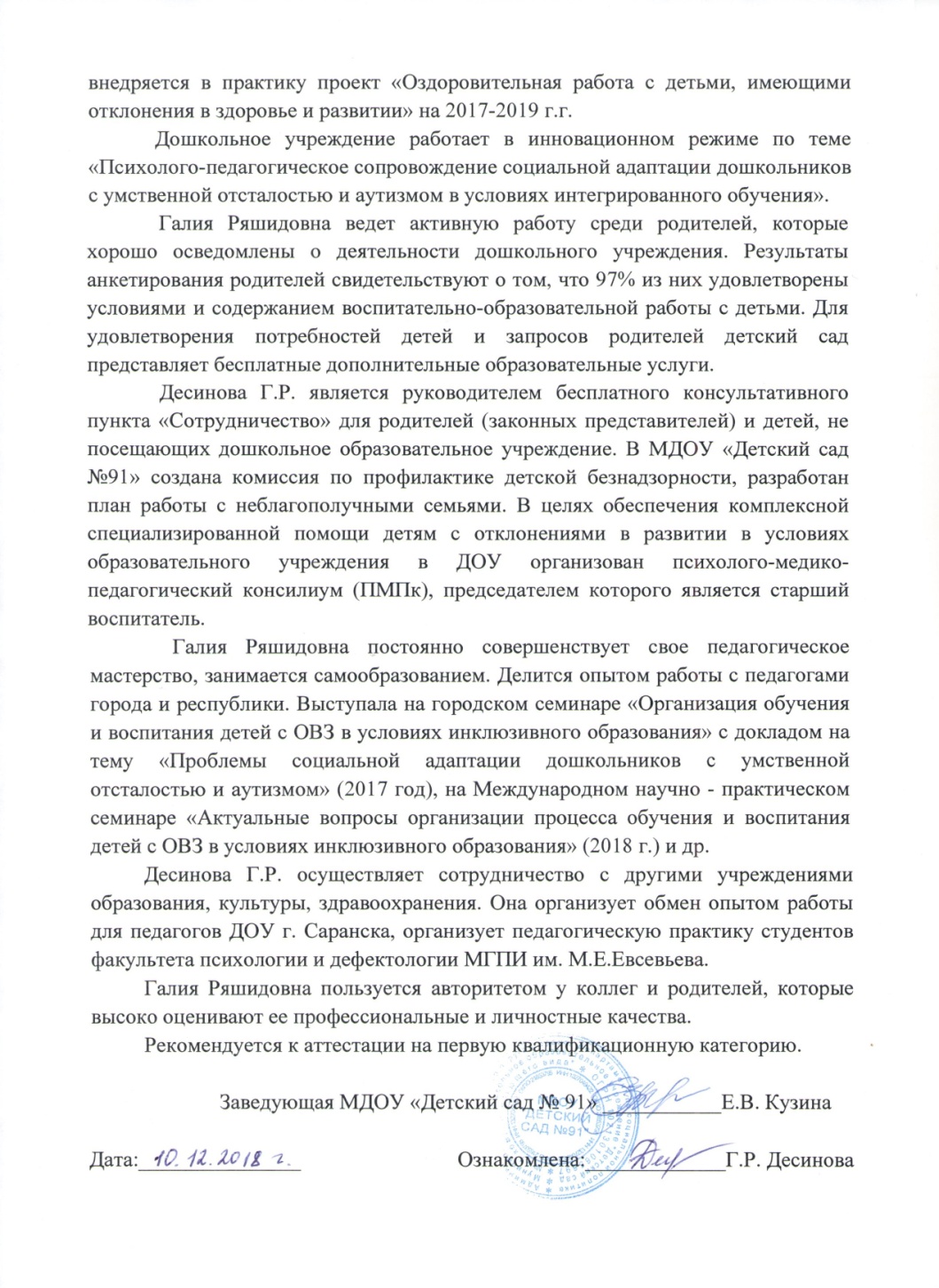 Представление собственного инновационного педагогического опытана сайтеМДОУ «Детский сад №91»
http://ds91sar.schoolrm.ru/sveden/employees/11231/284428/
1. Повышение квалификации, профессиональная переподготовка
Программа «Совершенствование методической работы в ДОУ в условиях реализации ФГОС ДО», в объеме 72 ч., ГБО ДПО (ПК) С «МРИО», 2014 г.
 Программа «Проектирование и реализация научного исследования в психолого-педагогическом образовании», в объеме 72 ч., ФГБОУ ВПО «МГПИ и. М.Е. Евсевьева», 2014 г.
 Программа «Проектирование и реализация основных профессиональных программ бакалавриата по направлению подготовки «Психолого - педагогическое образование» (Воспитатель)», в объеме 72 ч., ФГБОУ ВПО «РГПИ им. А. И. Герцена», 2015 г.
Программа «Адаптированные образовательные программы дошкольного образования: проектирование и алгоритм реализации», в объеме 72 ч., ОГАУ ДПО «Институт развития образования Ивановской области», 2018 г.
2. Применение  информационно-коммуникационных технологий
3. Методическое сопровождение материалов деятельности образовательной организации или отдельных педагогов на конкурсах, конференциях, семинарах
Муниципальный уровень – 1 
Республиканский уровень – 2
Российский уровень – 2
Международный уровень – 1
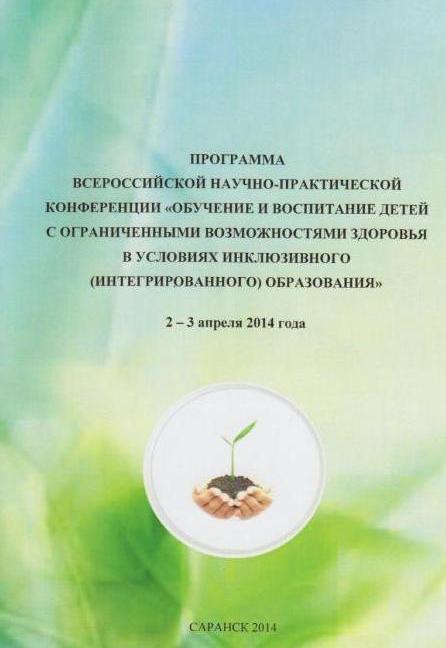 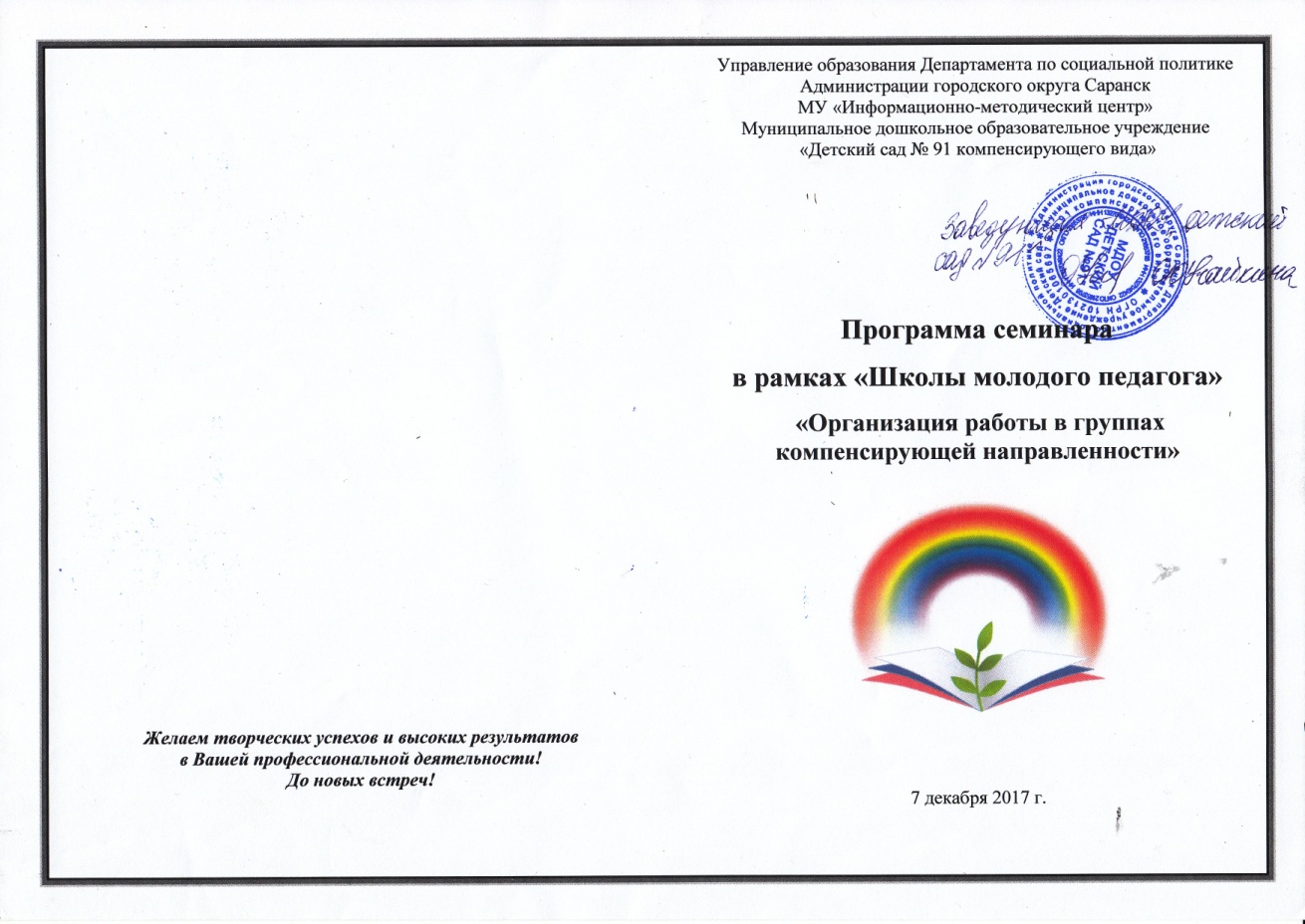 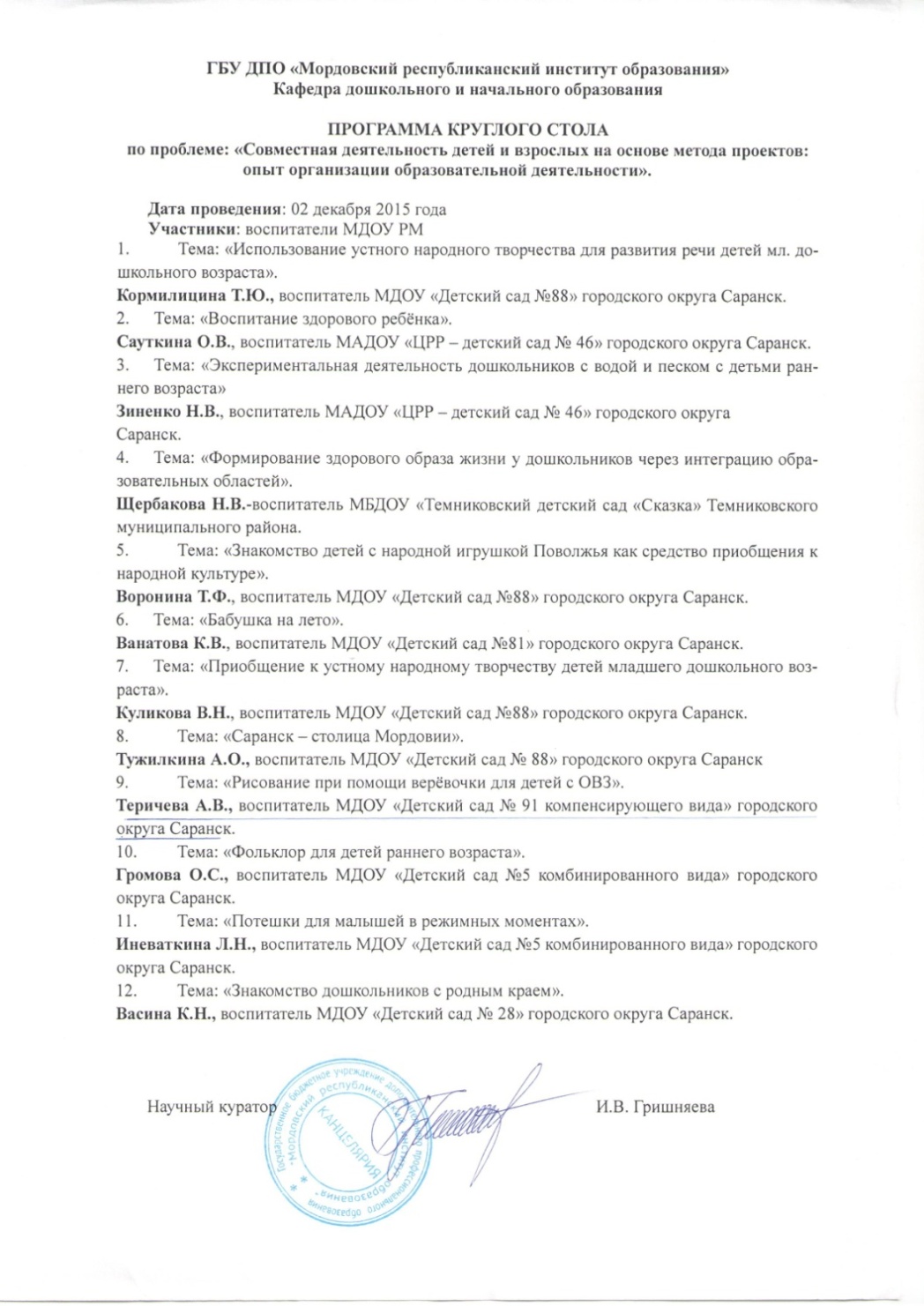 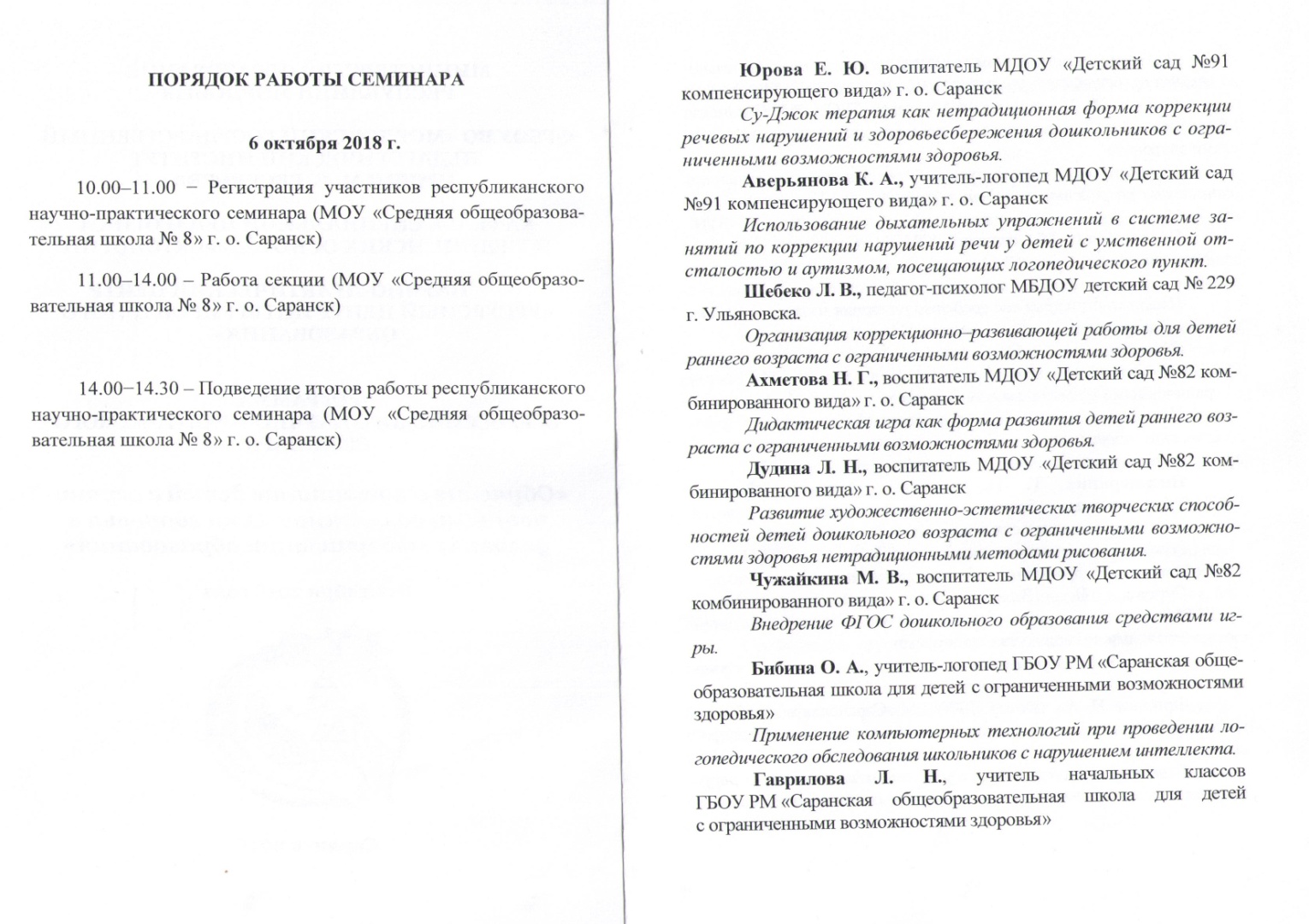 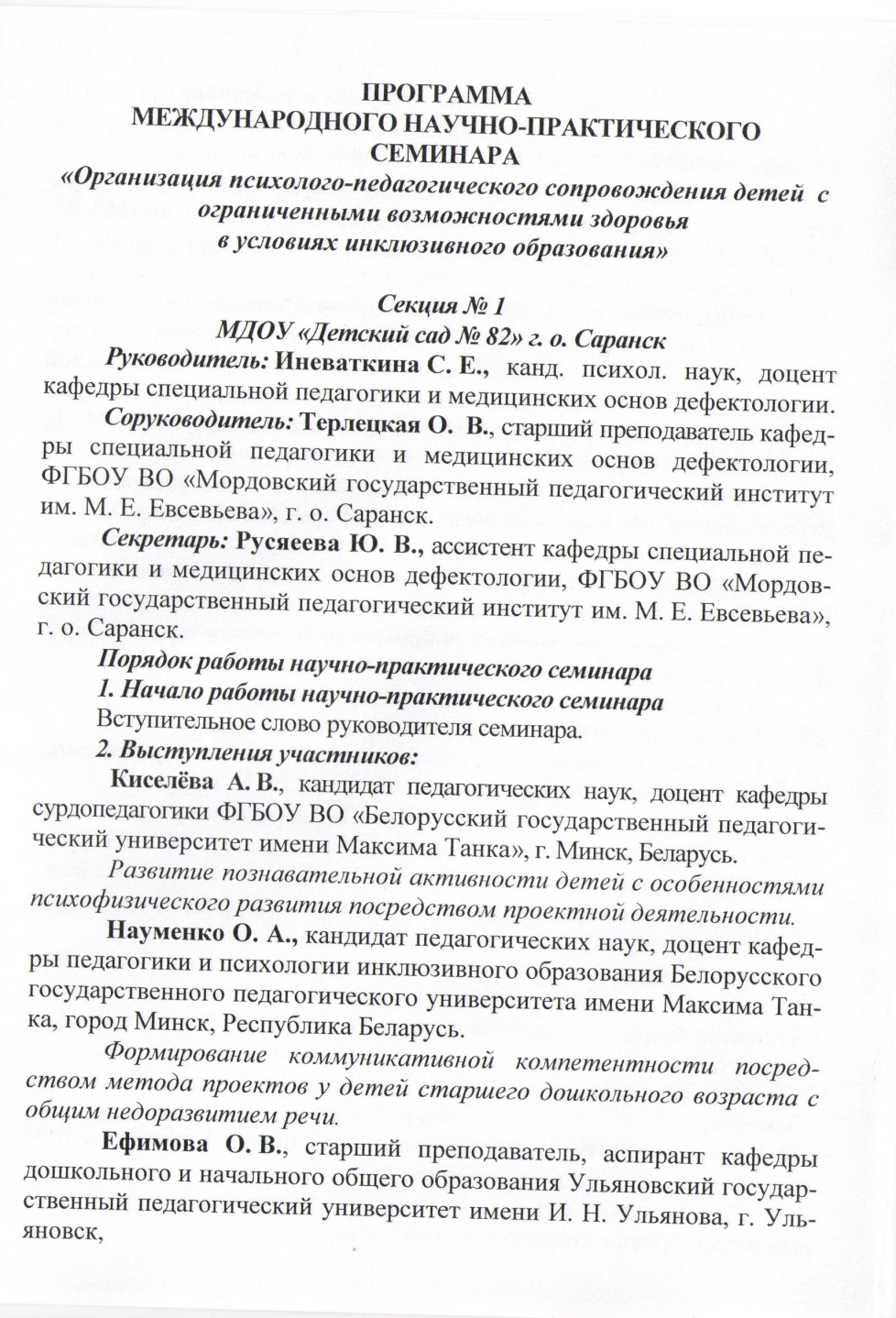 4. Участие в инновационной (экспериментальной) деятельности
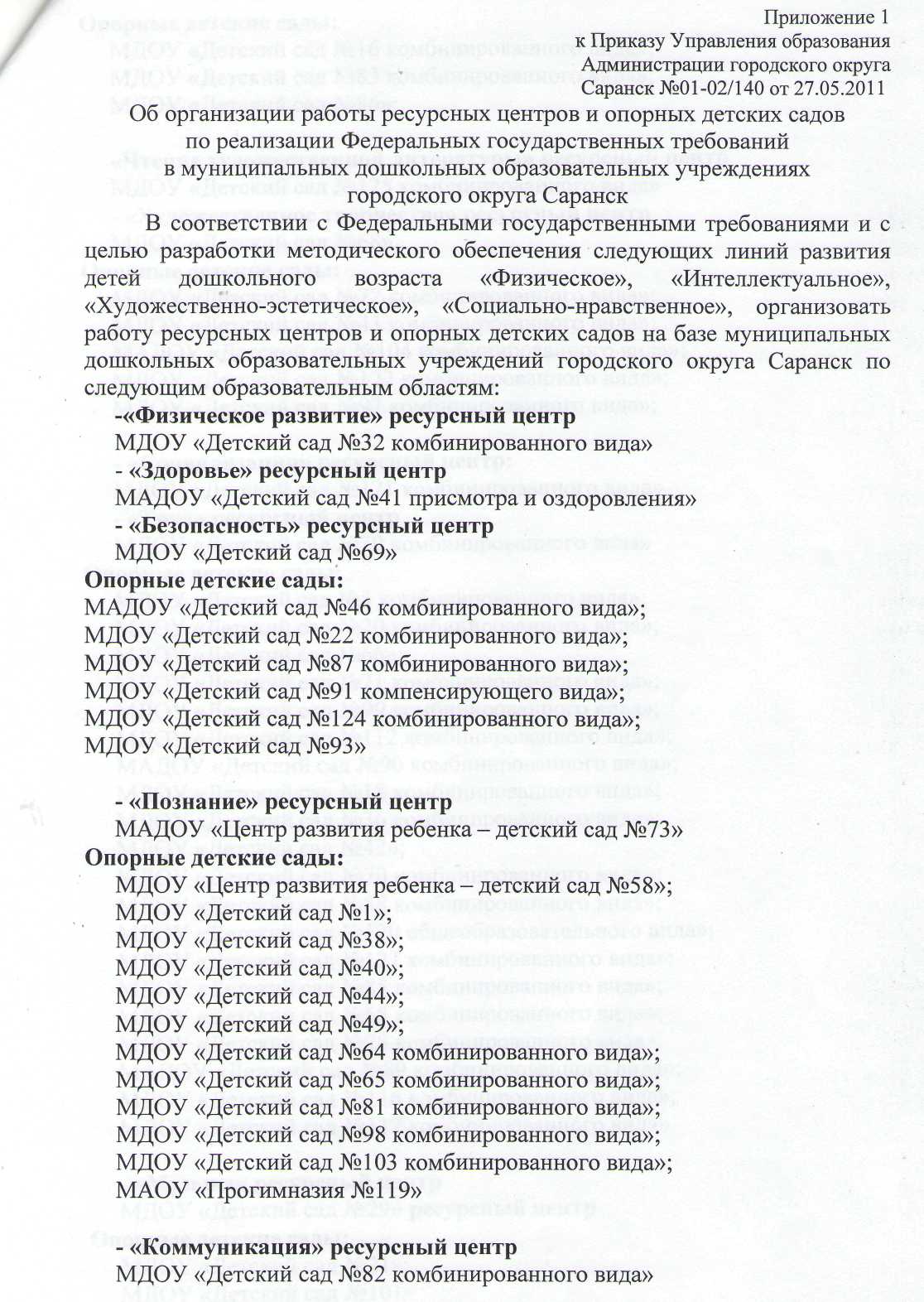 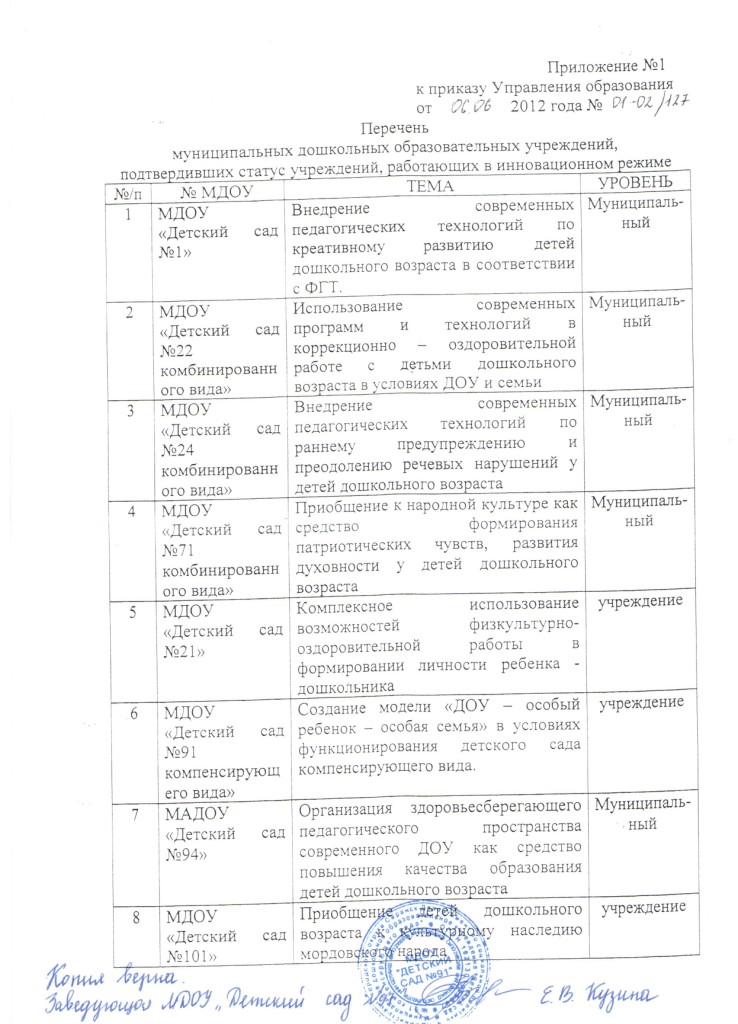 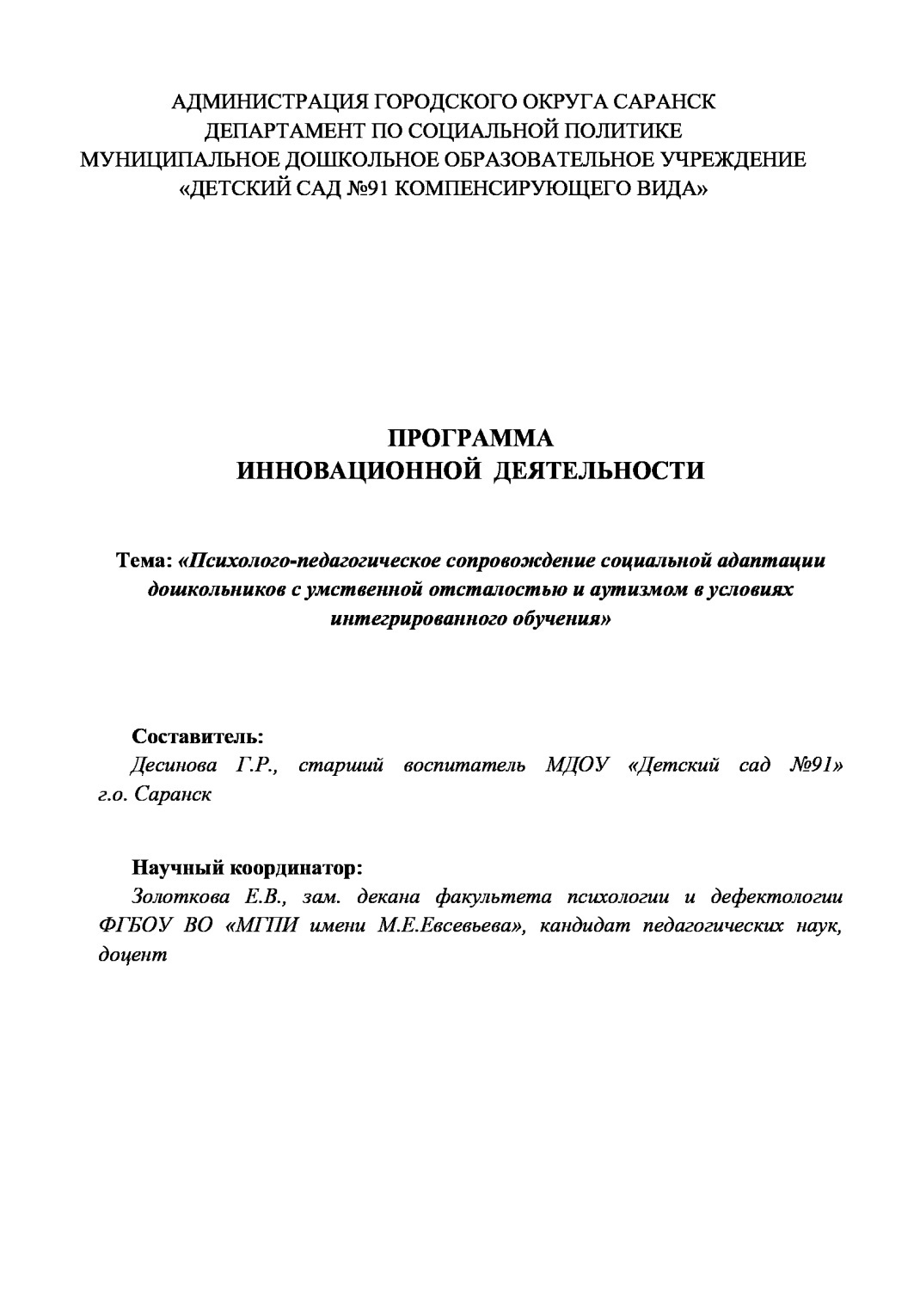 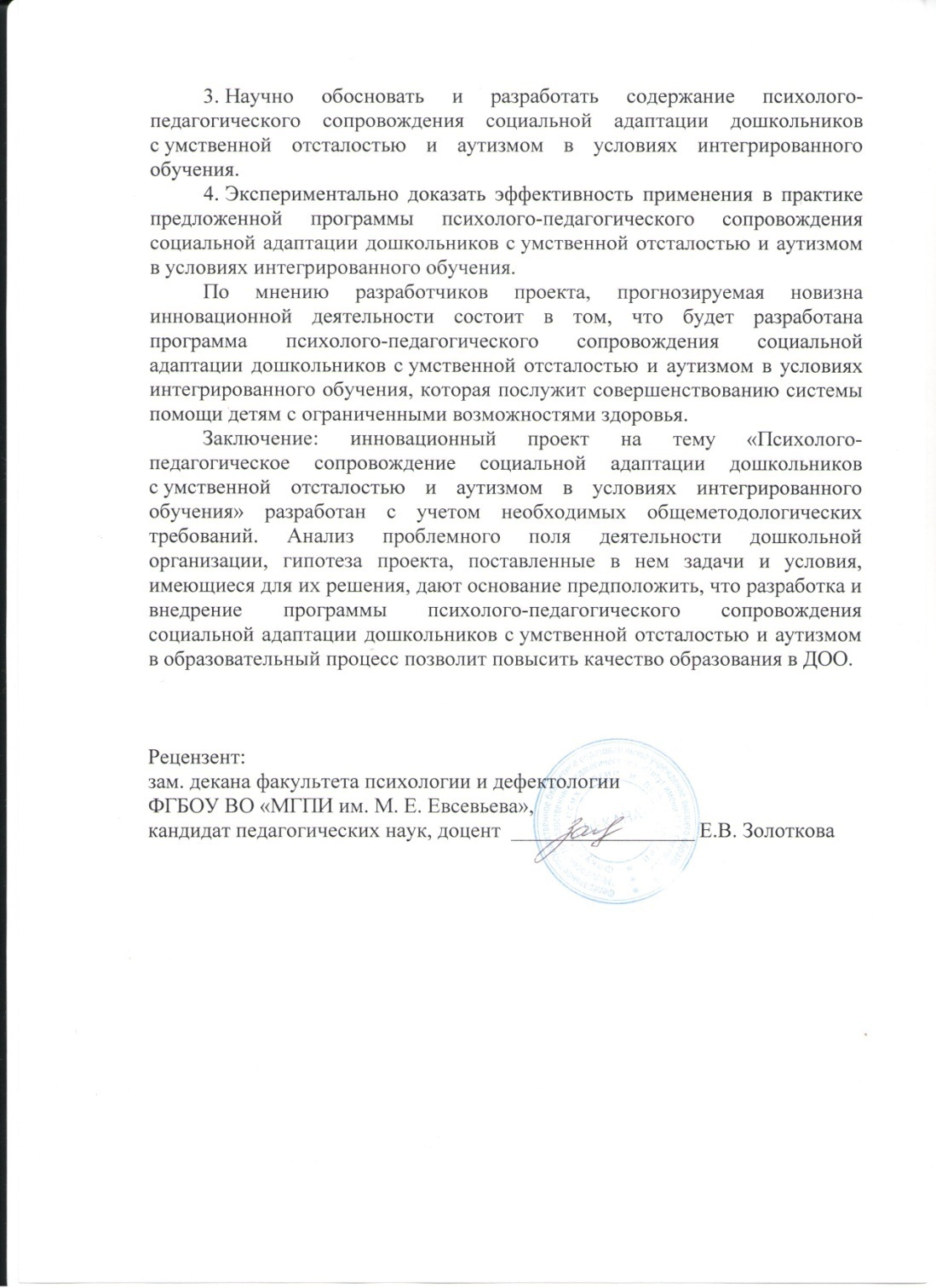 5. Наличие публикаций
Республиканский уровень – 1 
Российский уровень – 1
Международный уровень – 1
https://elibrary.ru/item.asp?id=26063567
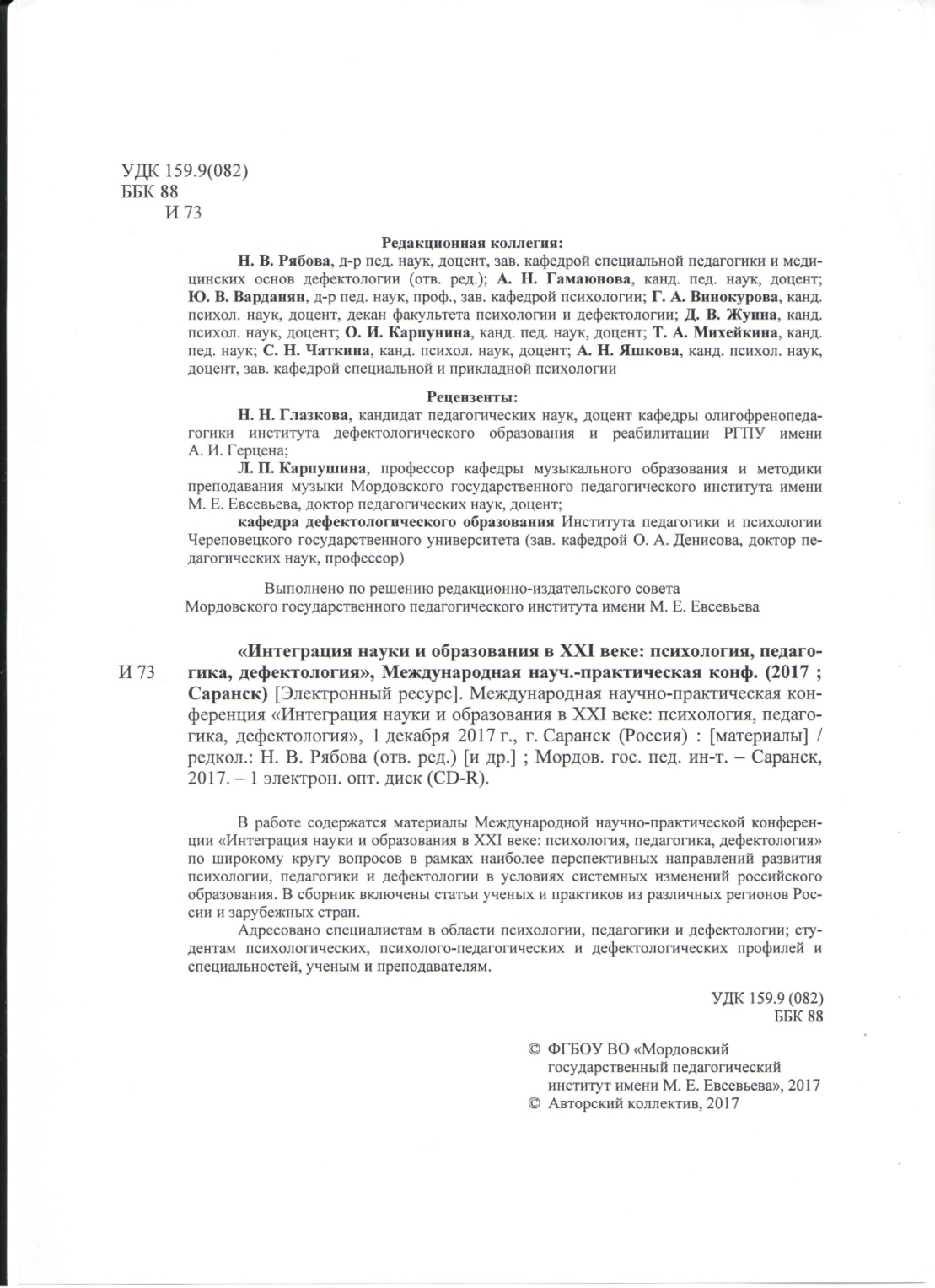 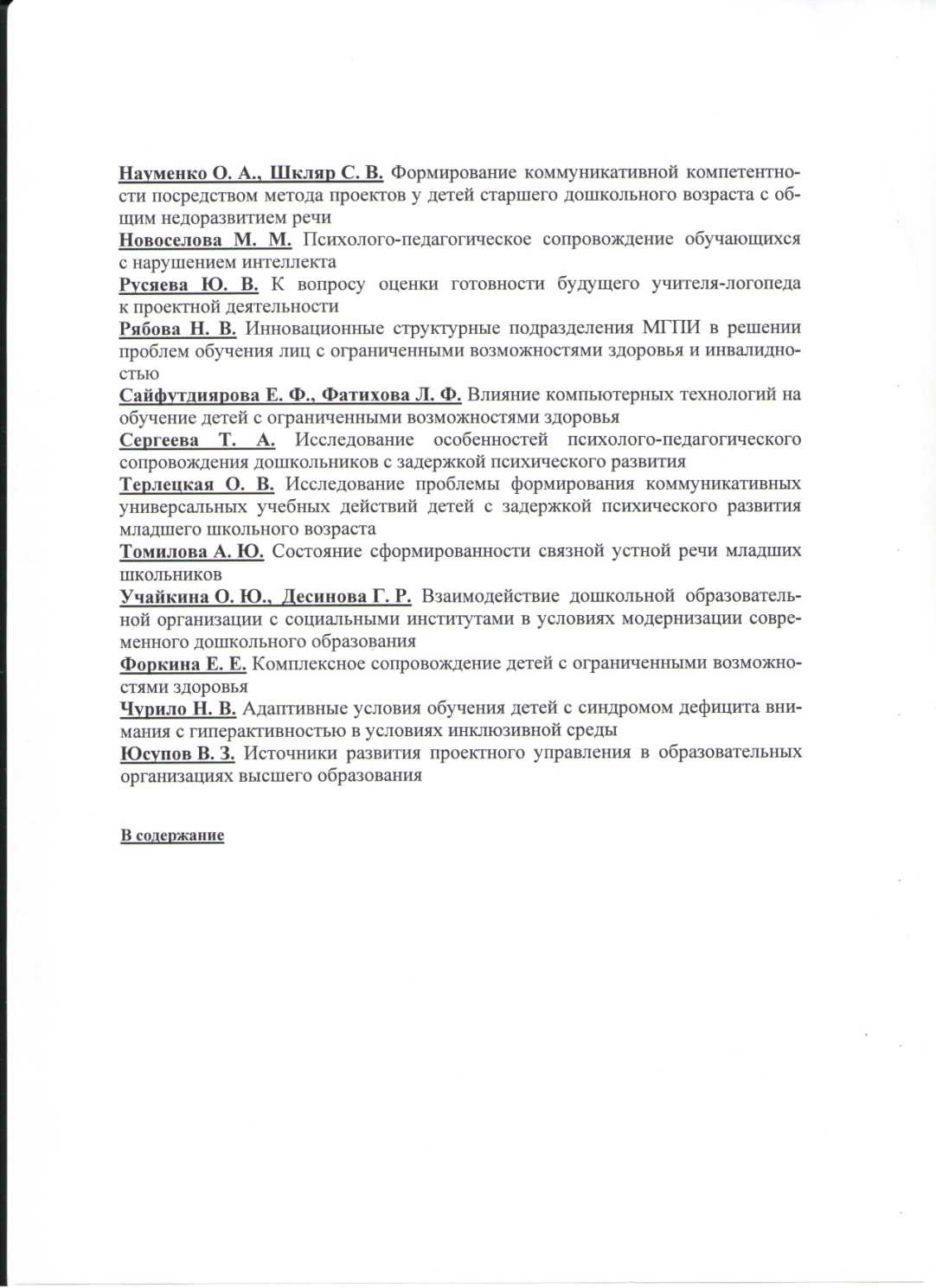 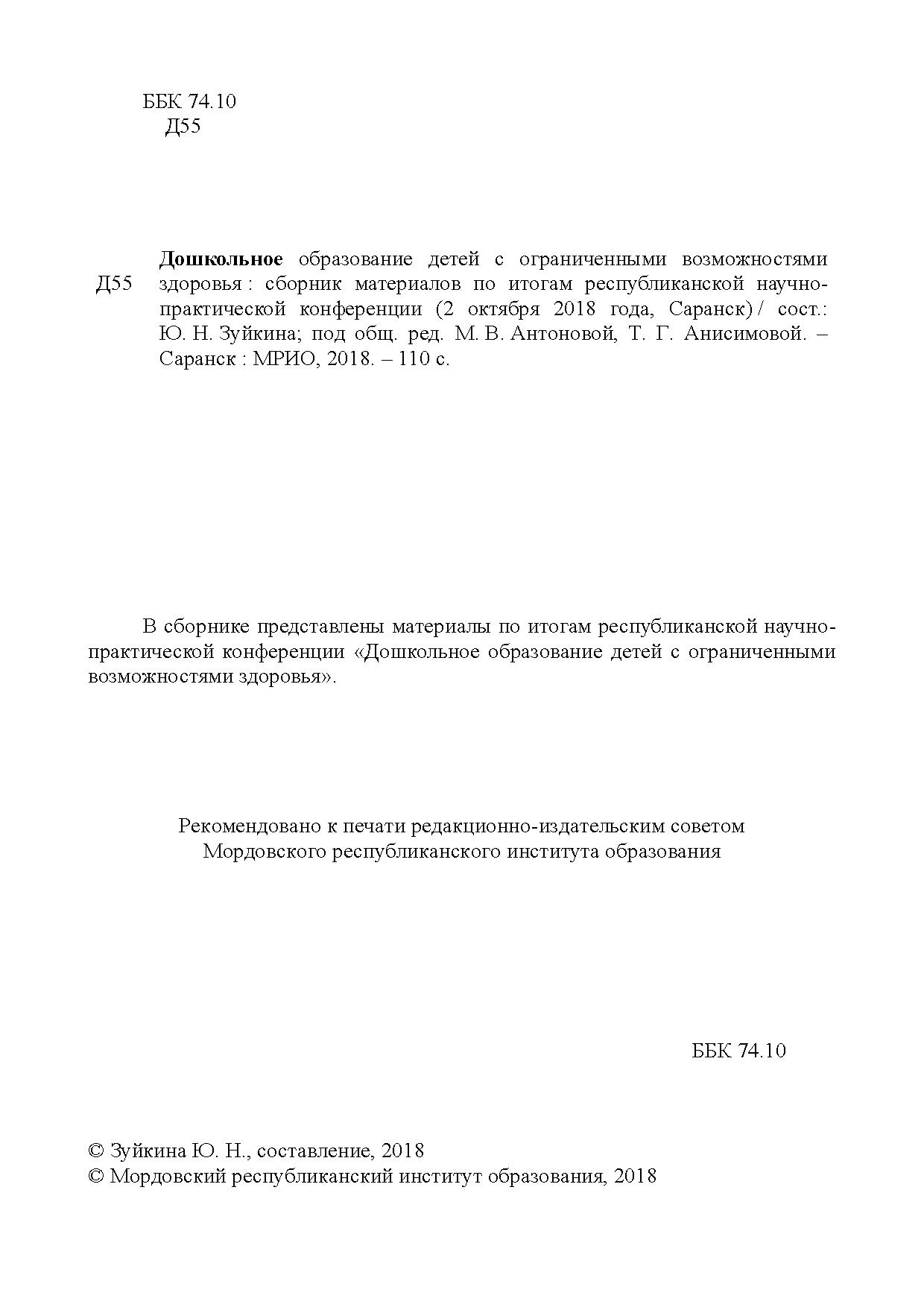 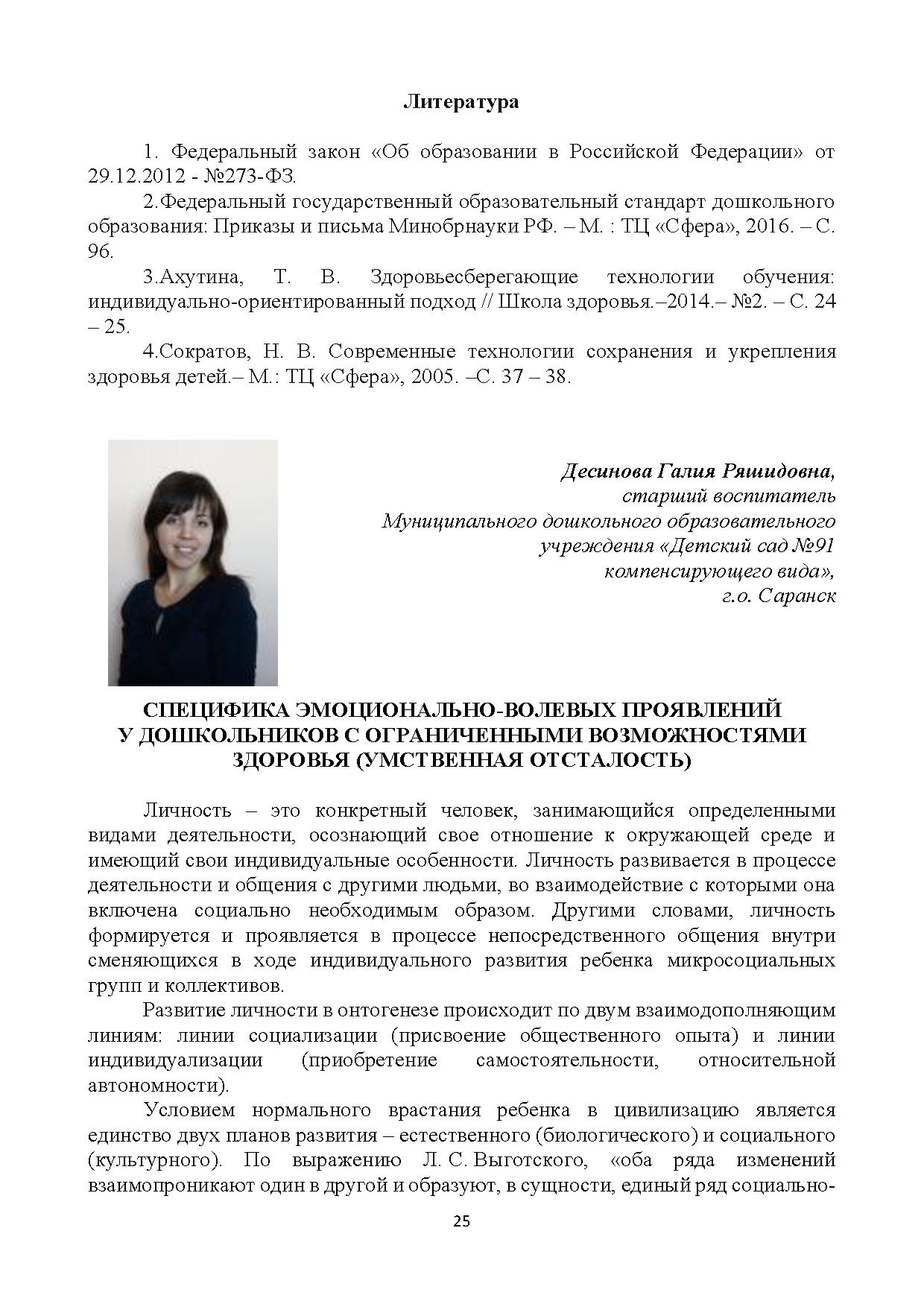 6. Наличие авторских программ, методических разработок
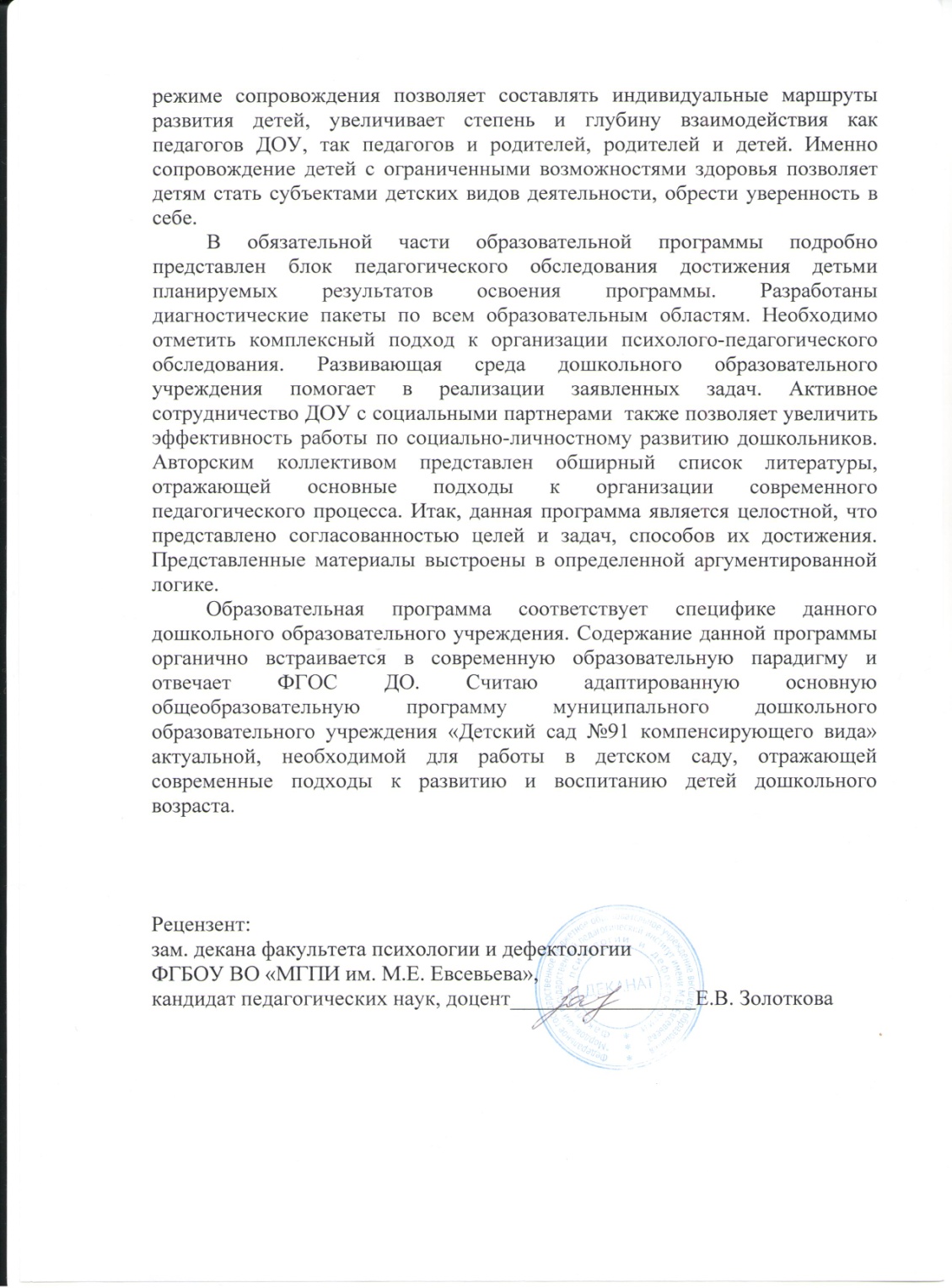 7. Организация взаимодействия образовательной организации с научными, образовательными, социальными институтами
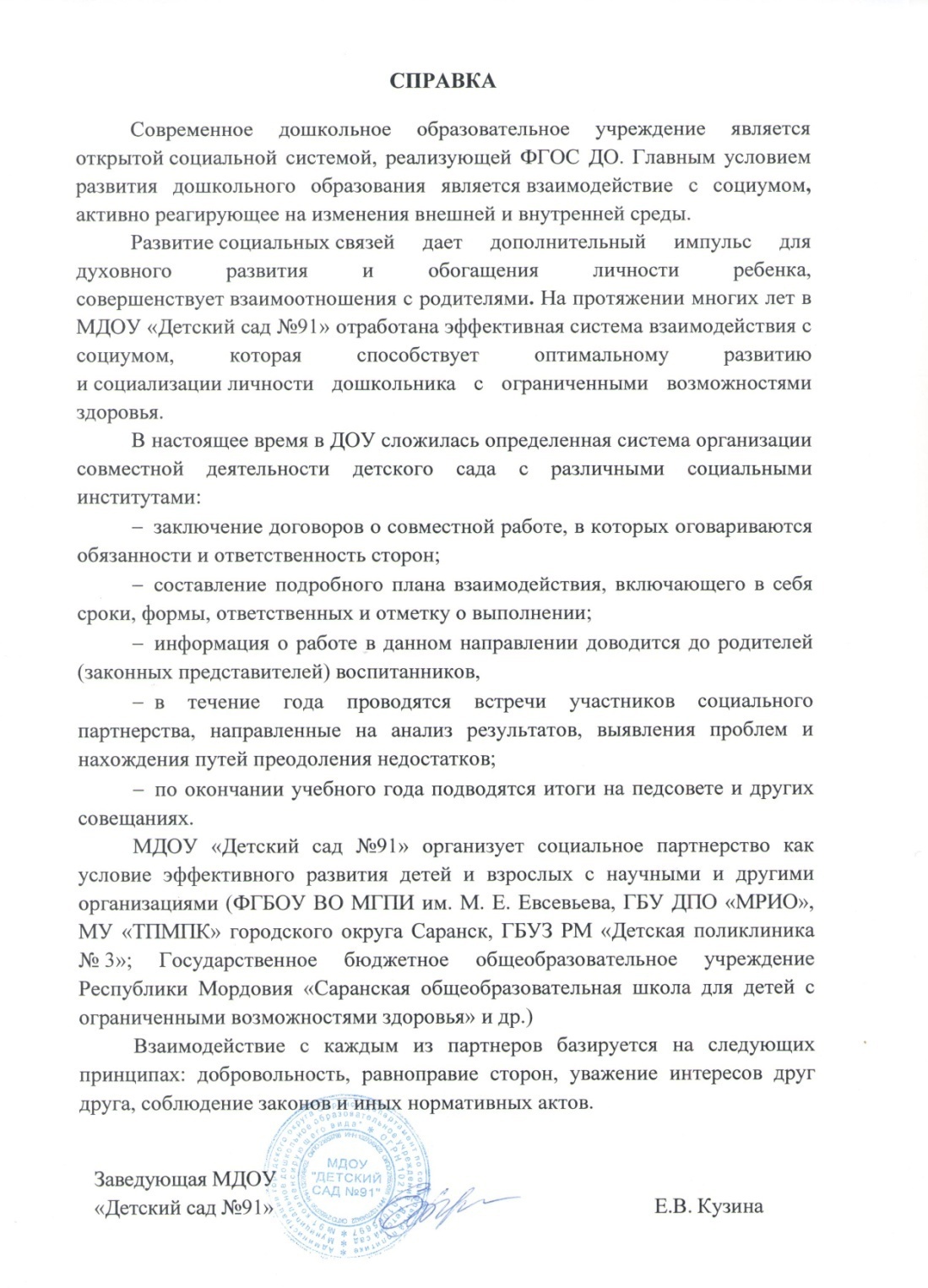 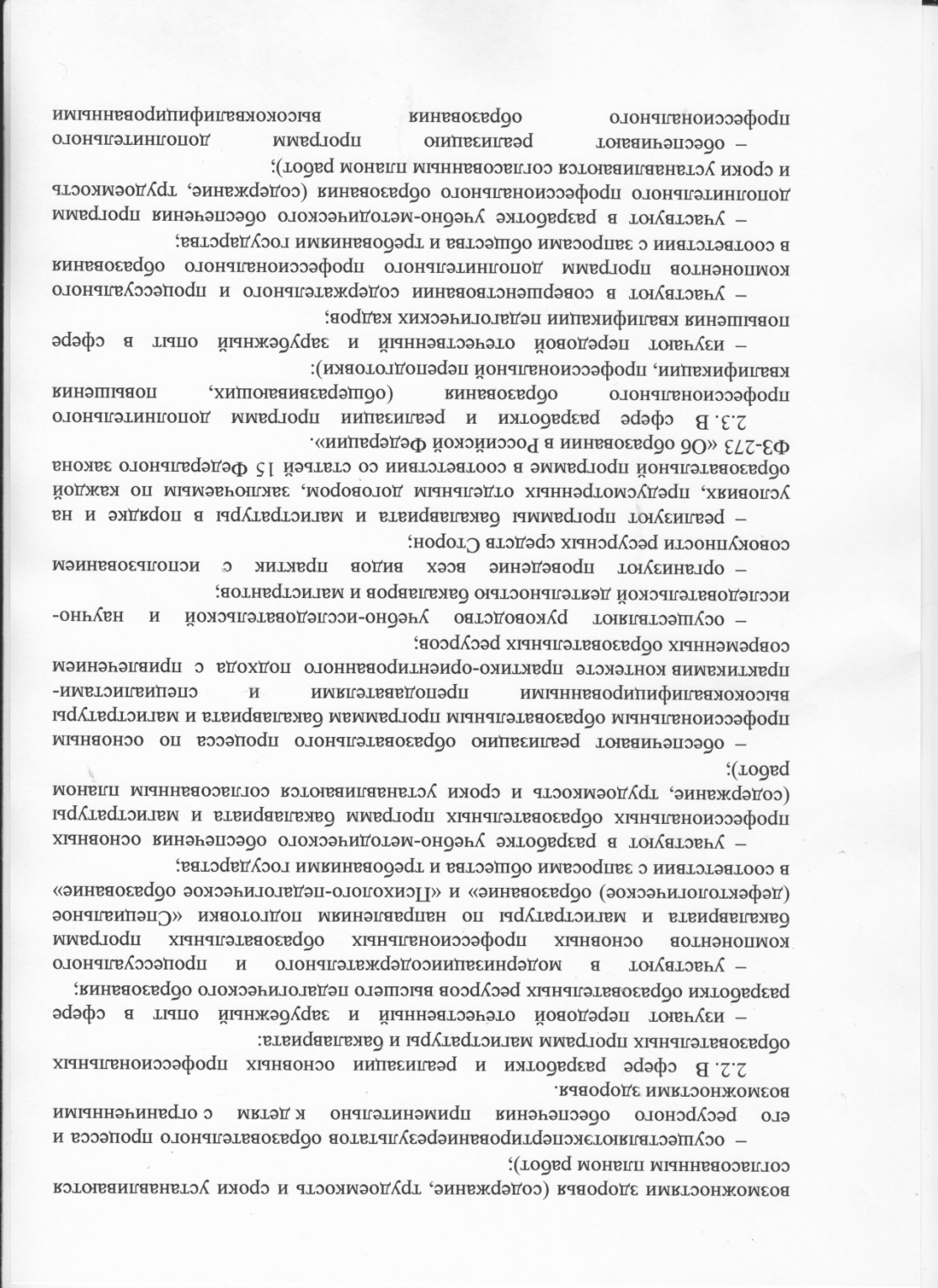 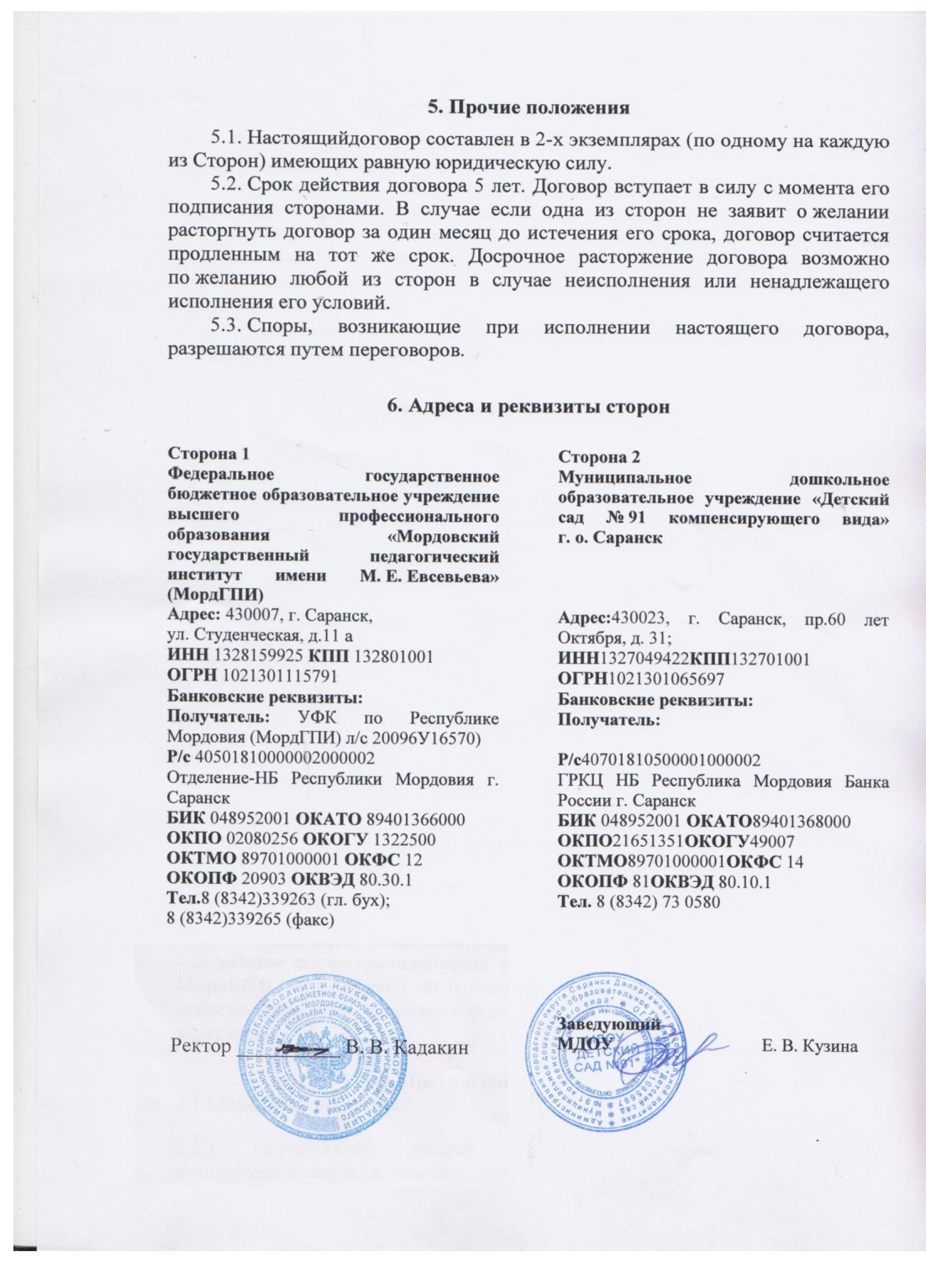 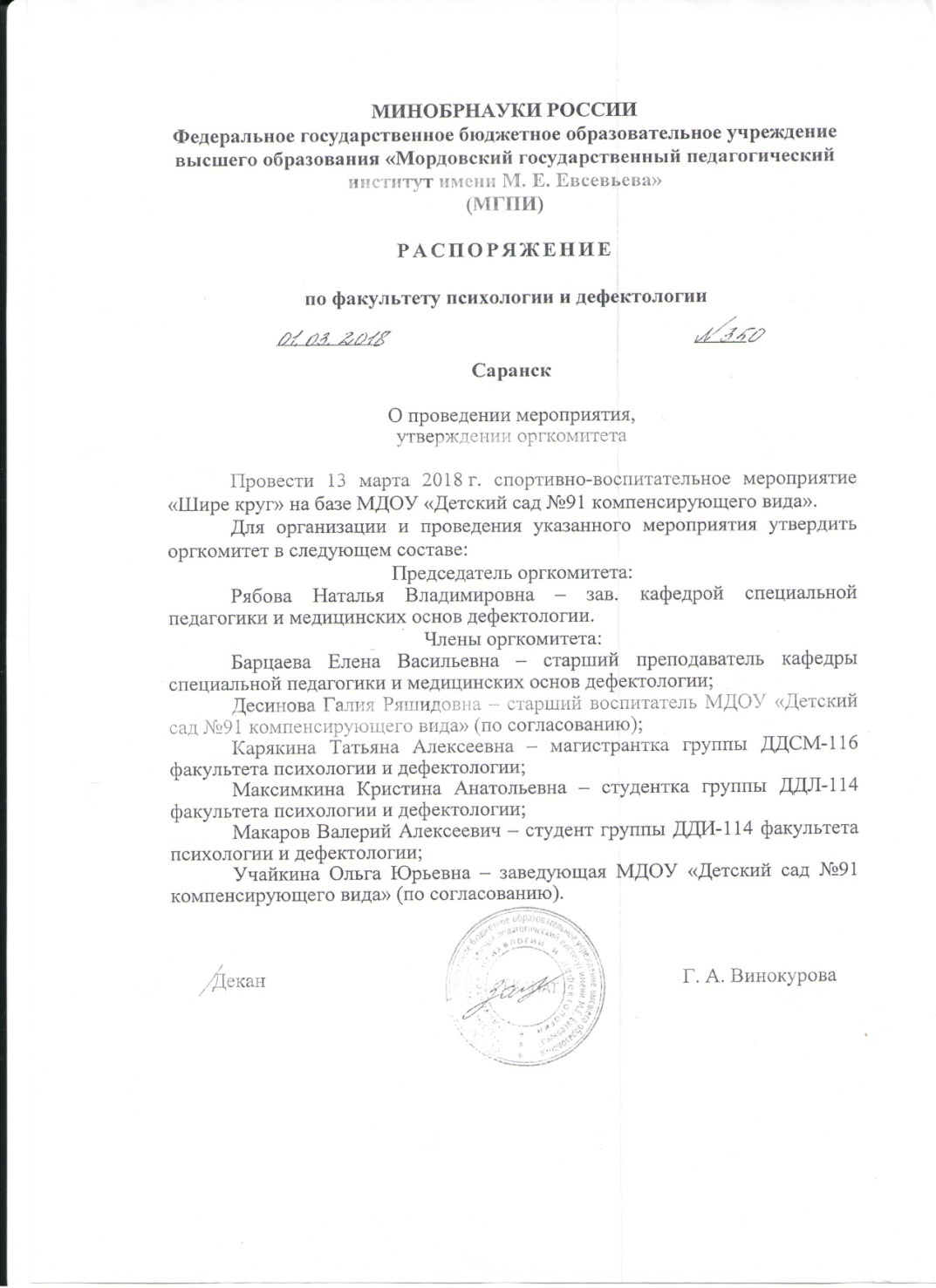 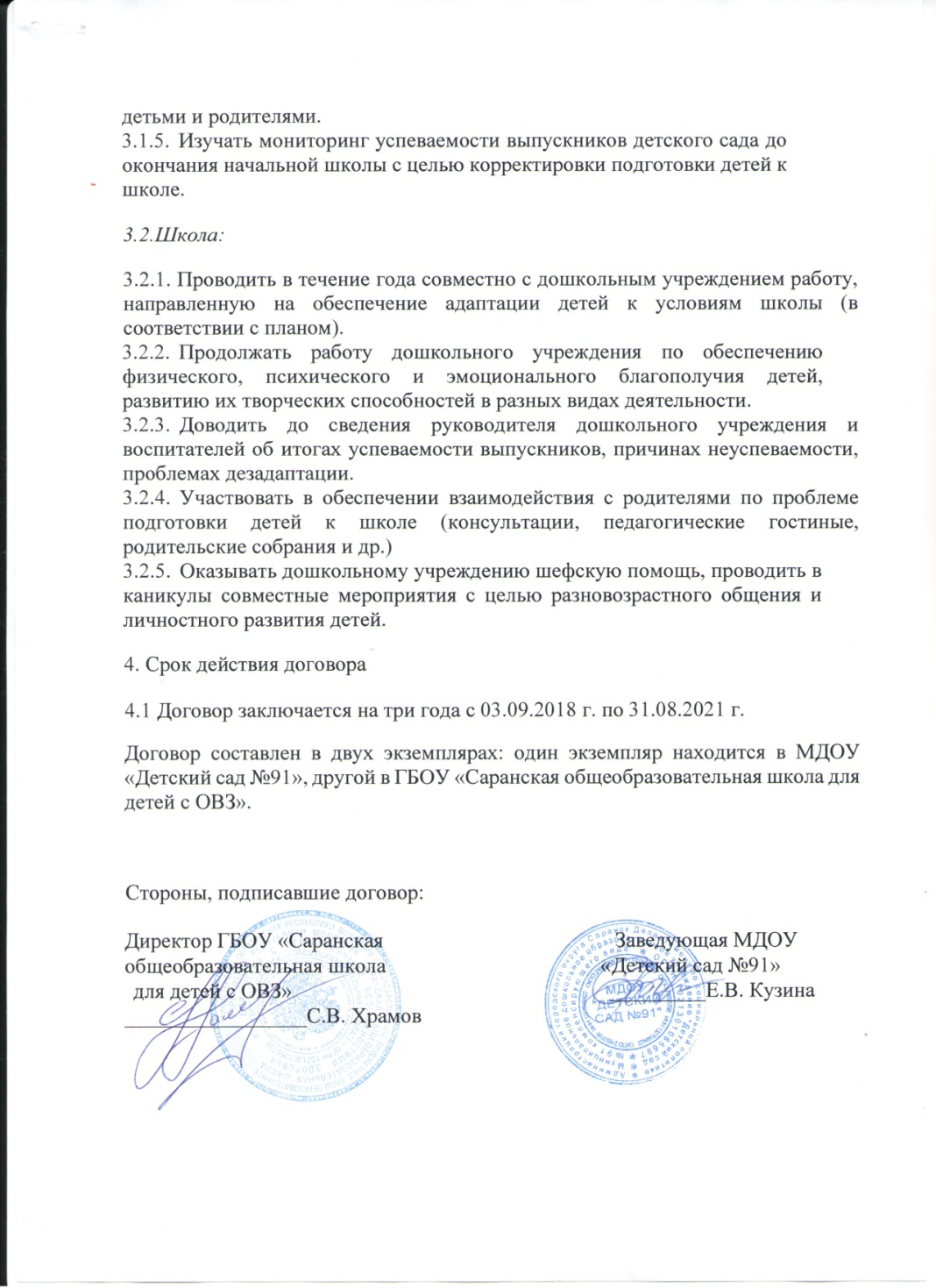 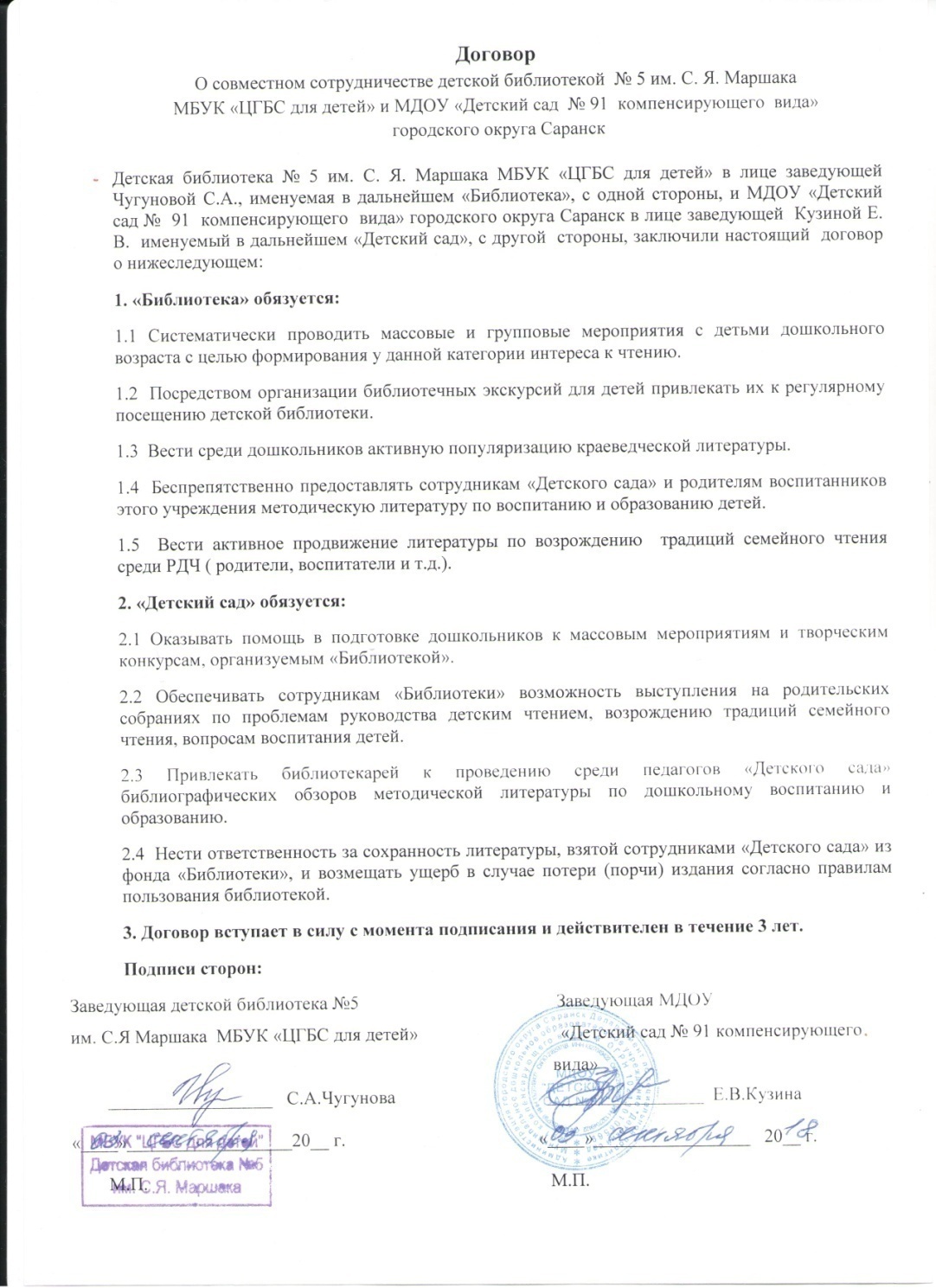 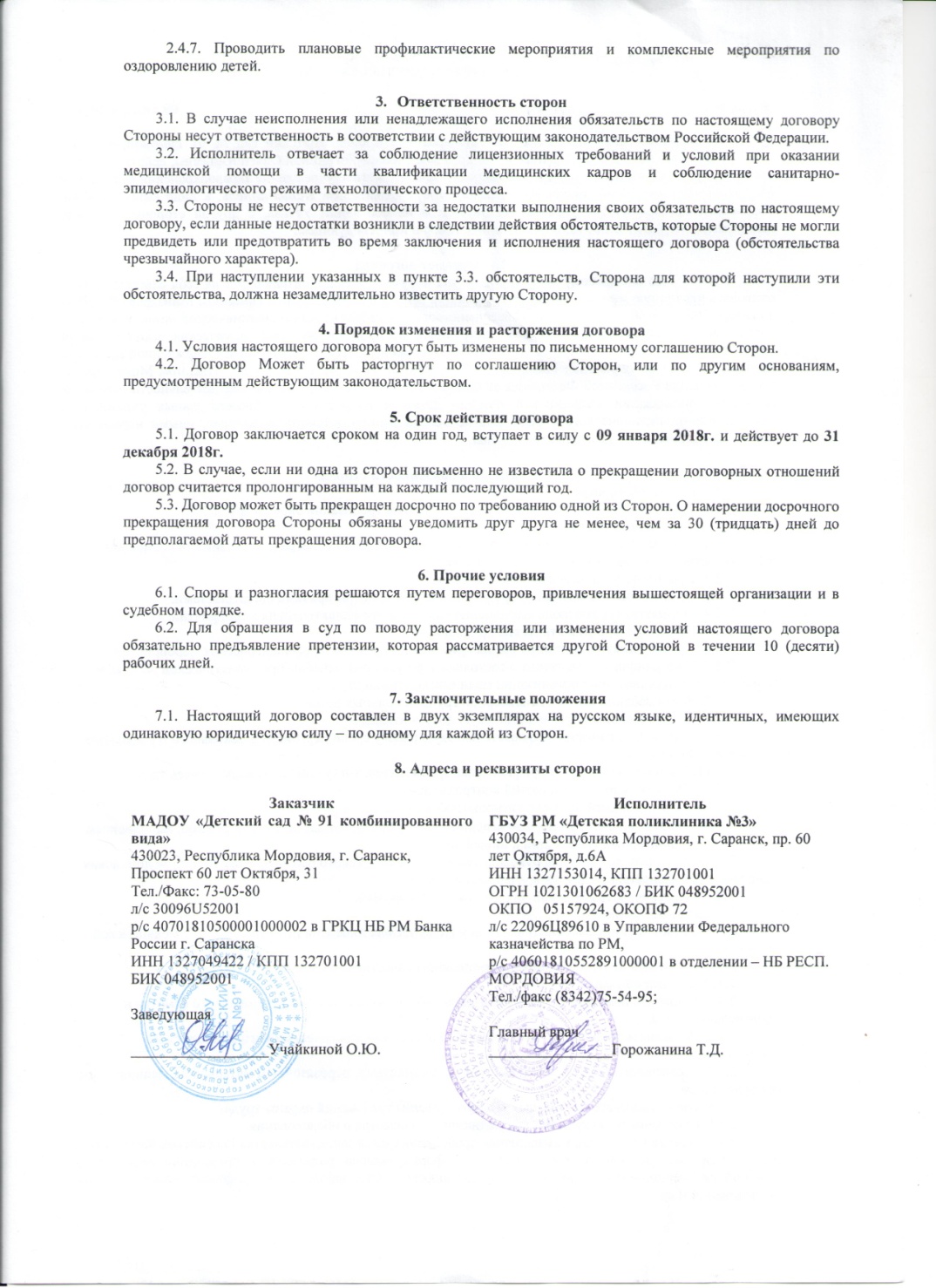 8. Эффективность деятельности по аттестации педагогов на квалификационные категории
9. Наличие и выполнение перспективного плана прохождения педагогами образовательной организации курсовой подготовки (за 5 лет)
10. Оснащенность образовательной организации учебно-методическими материалами в соответствии с ФГОС и реализуемыми программами
11. Обеспечение информационной открытости деятельности образовательной организации
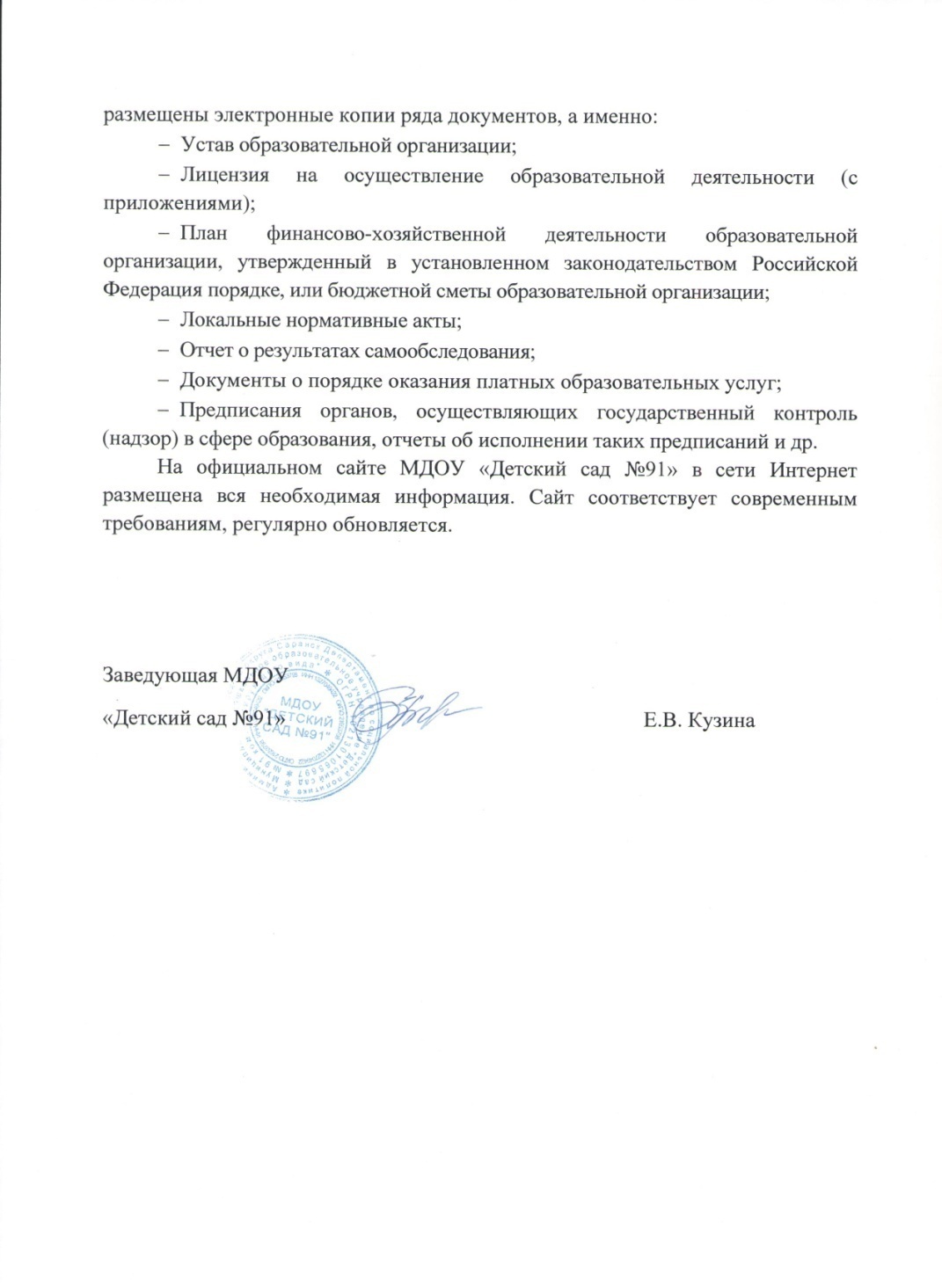 12. Наличие достижений детей и педагогического коллектива образовательной организации в конкурсах, соревнованиях, грантах различного уровня
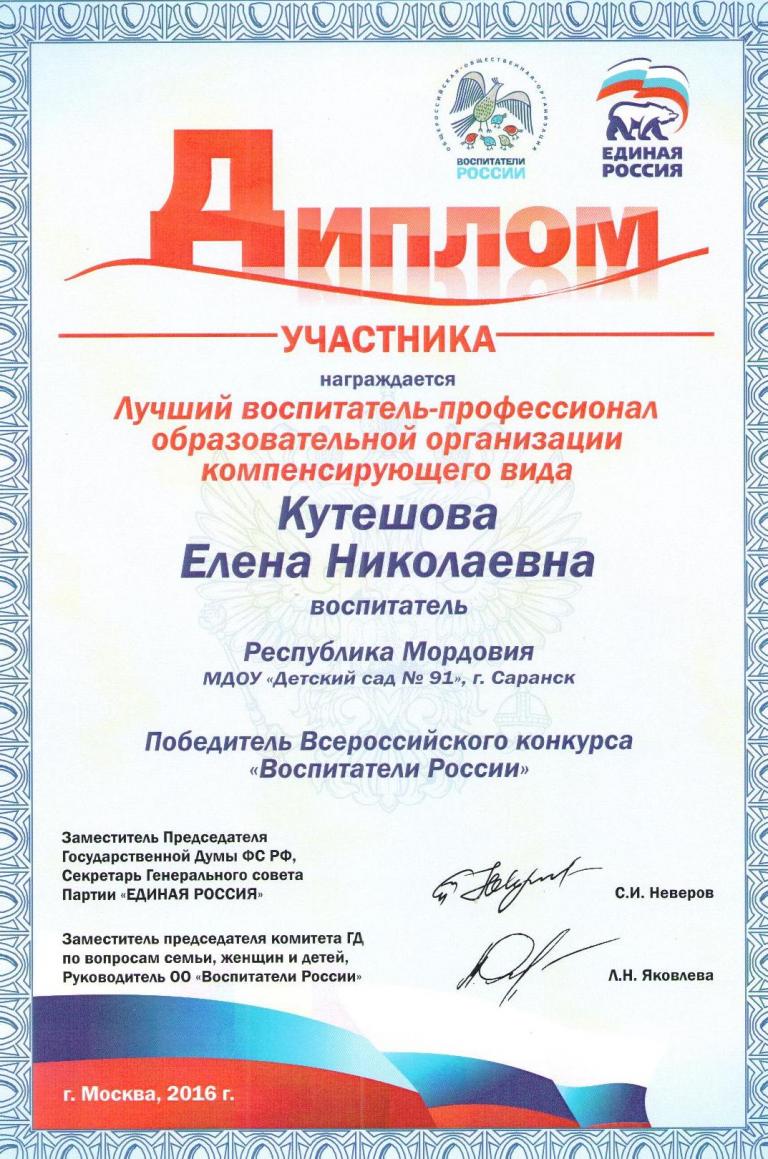 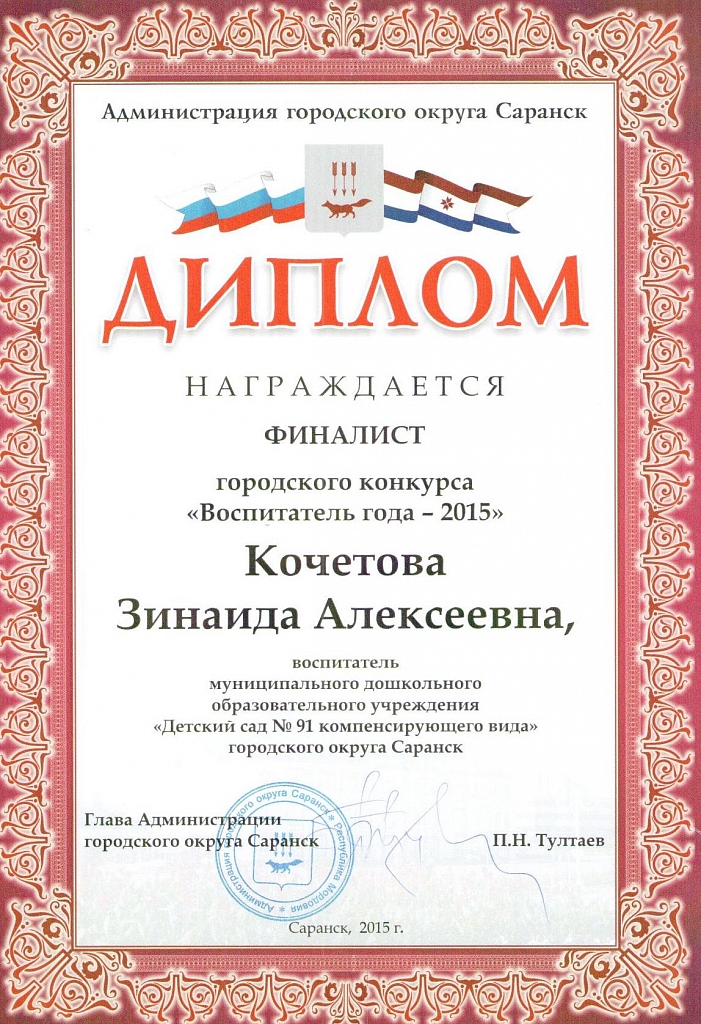 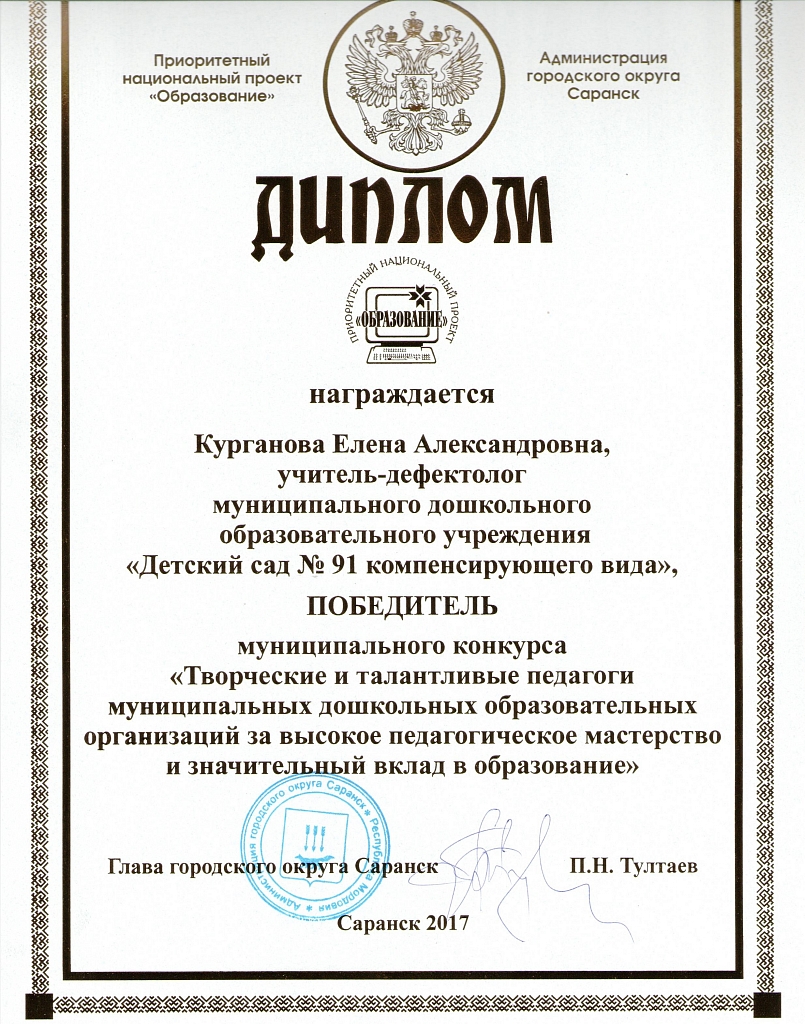 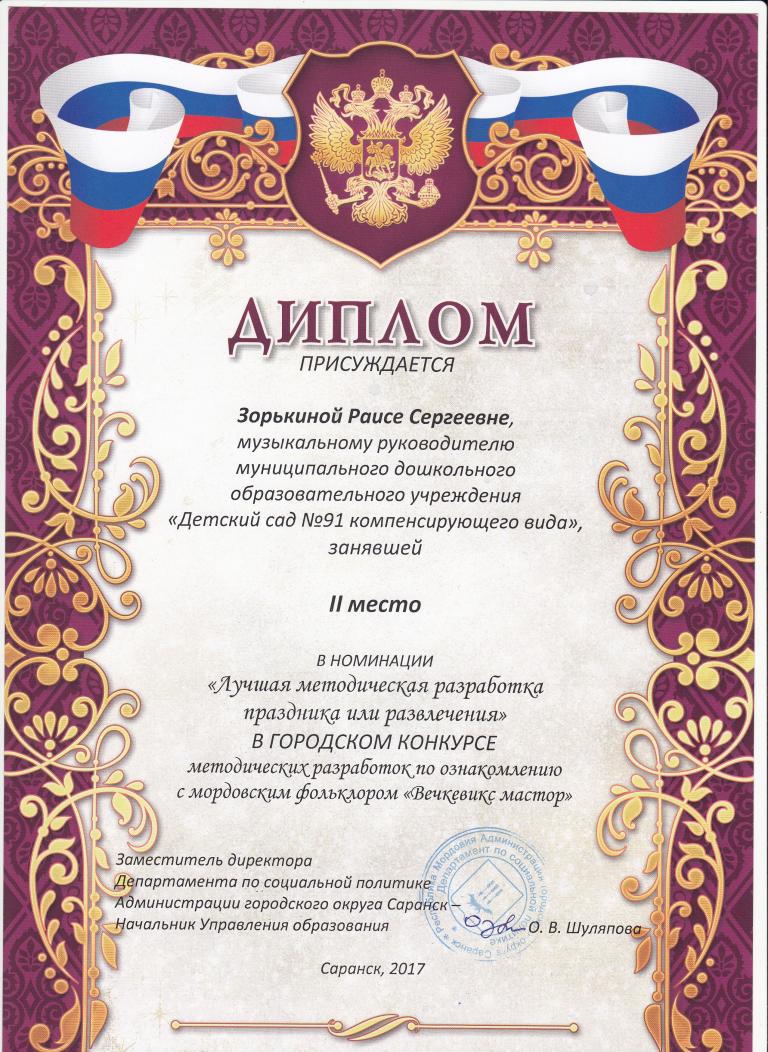 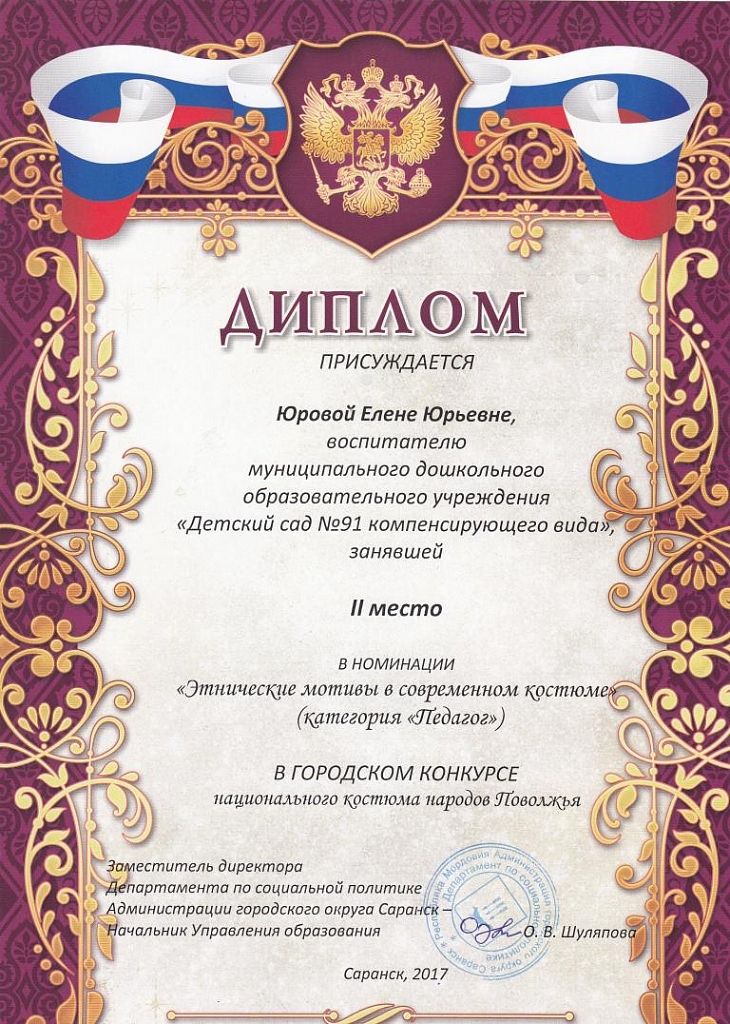 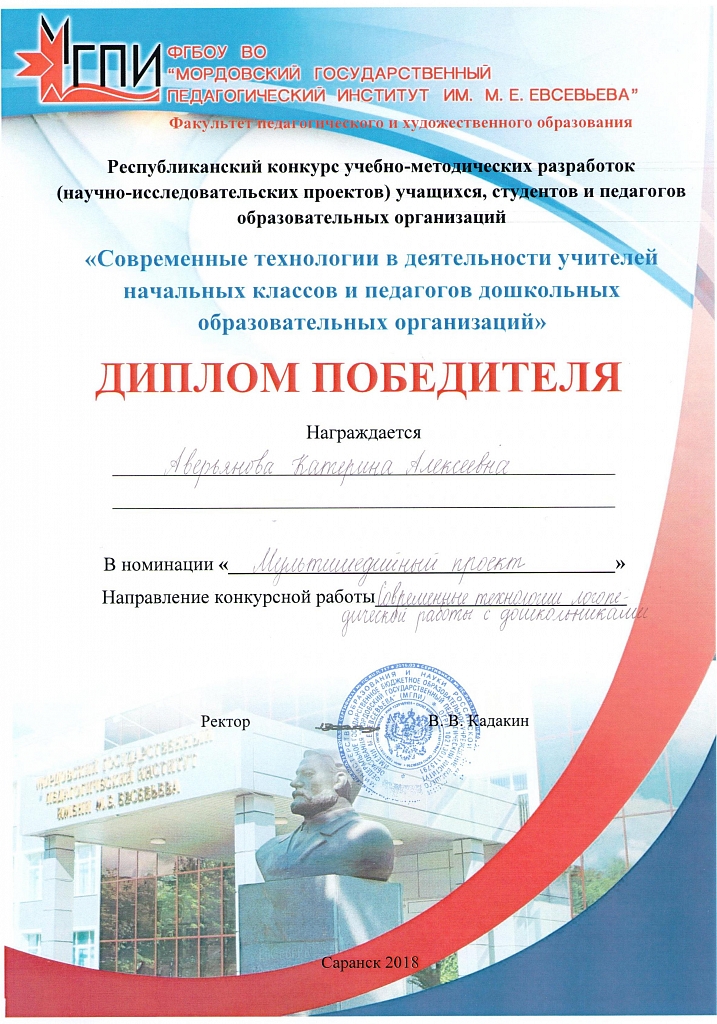 13. Качество работы по развитию вариативных форм дошкольного образования
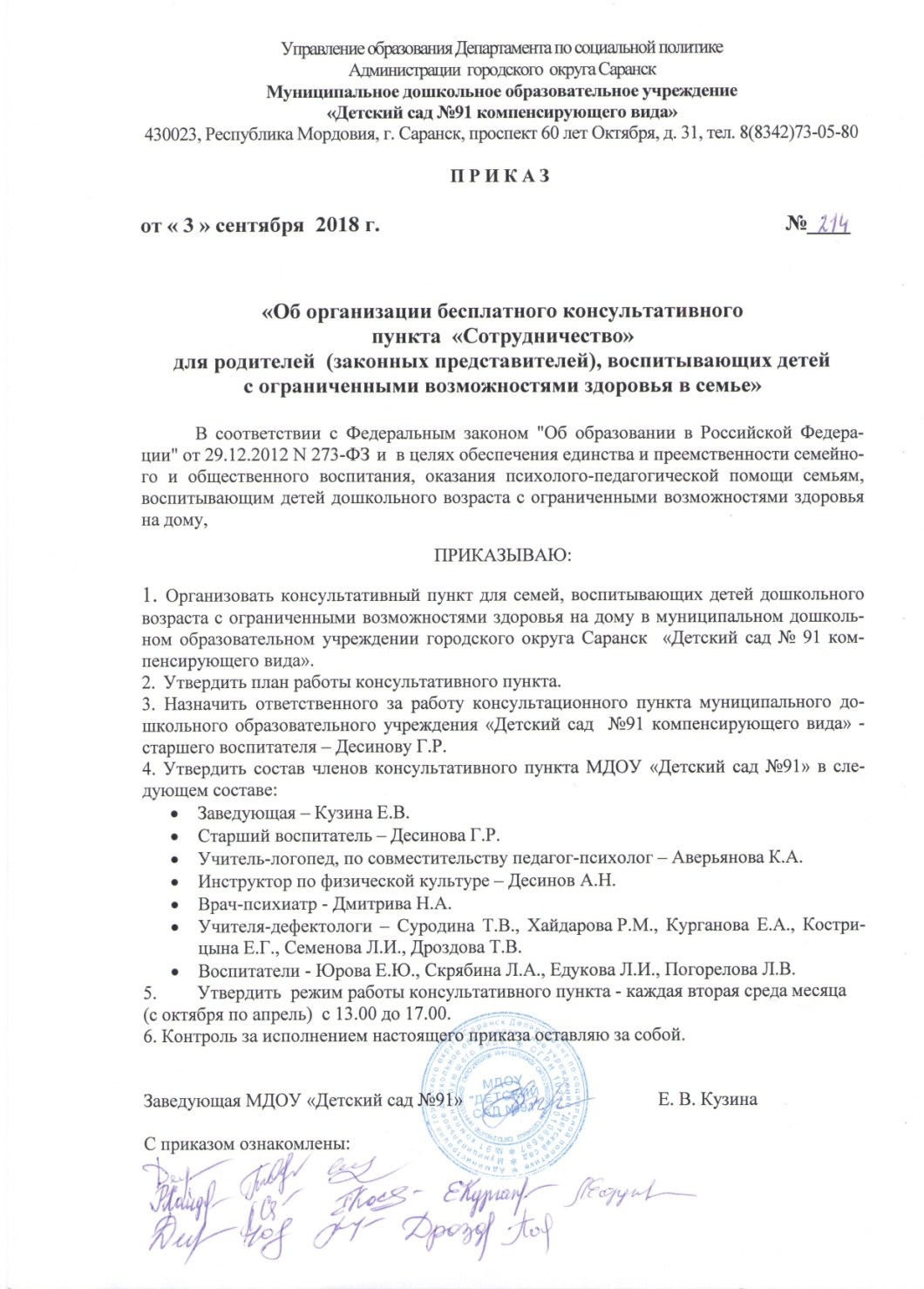 14. Выступления на научно-практических конференциях, педагогических чтениях, семинарах, секциях, методических объединениях; проведение открытых мастер-классов, мероприятий
Муниципальный уровень – 1 
Республиканский уровень – 1
Российский уровень – 1
Международный уровень – 1
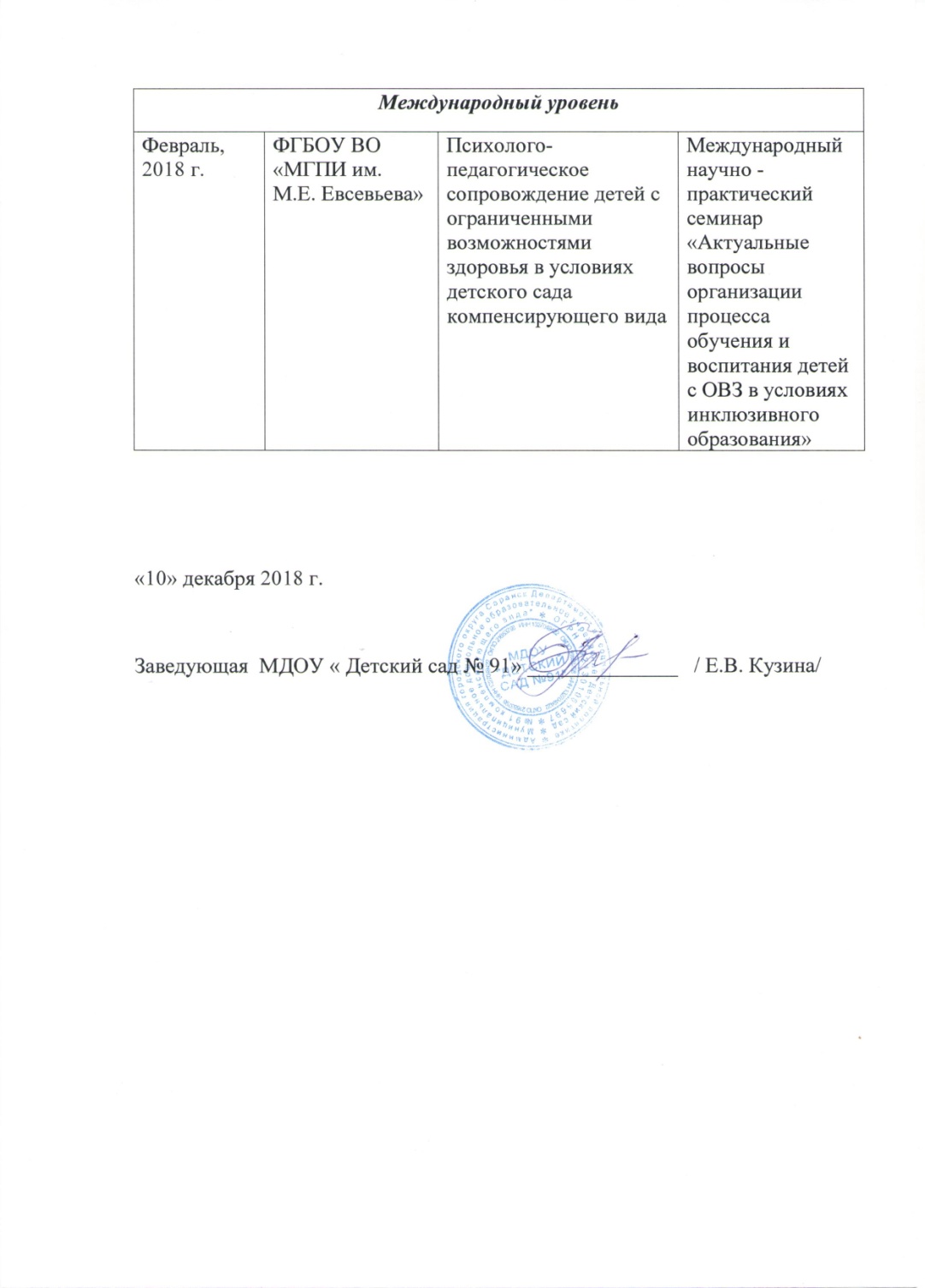 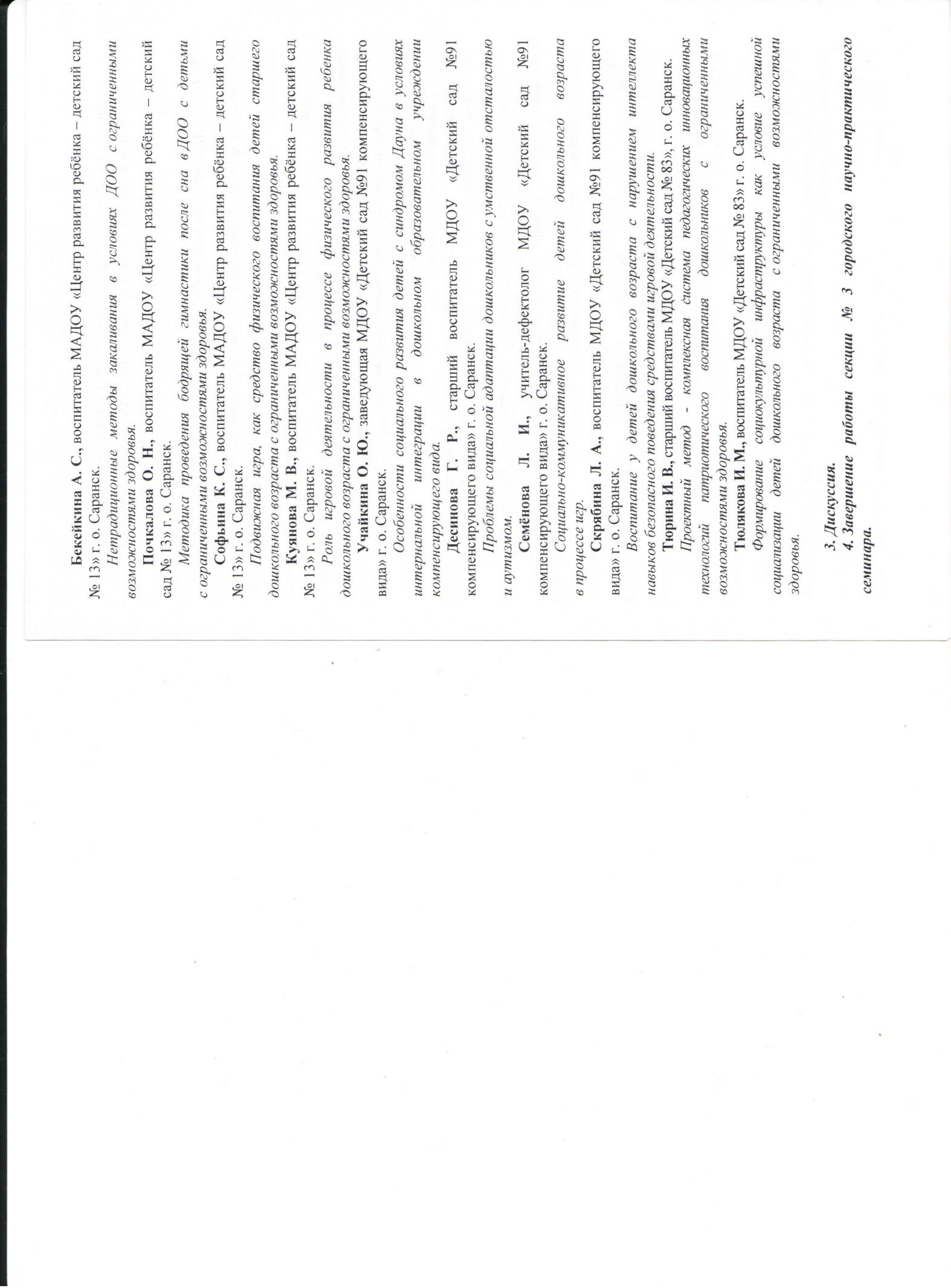 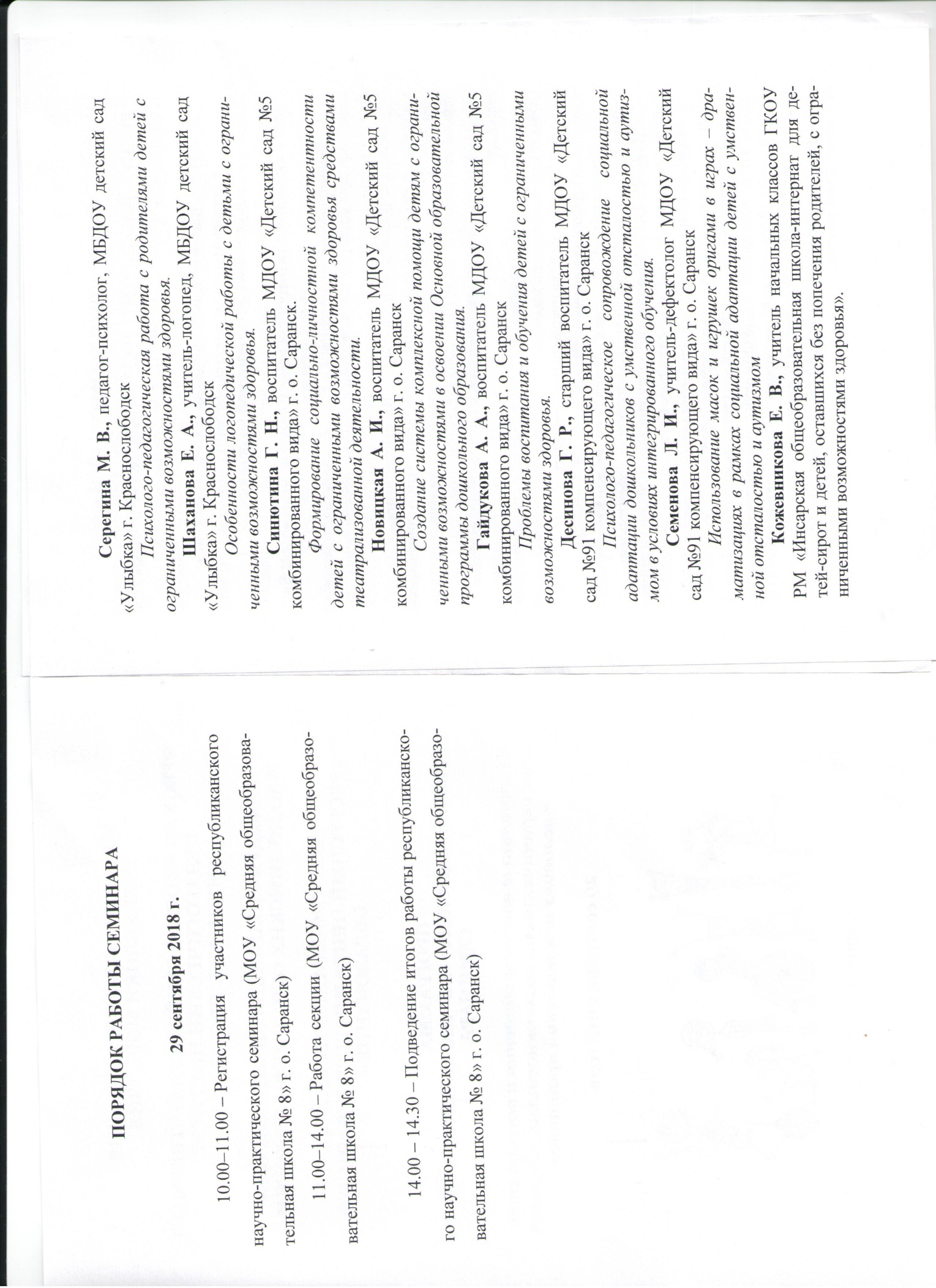 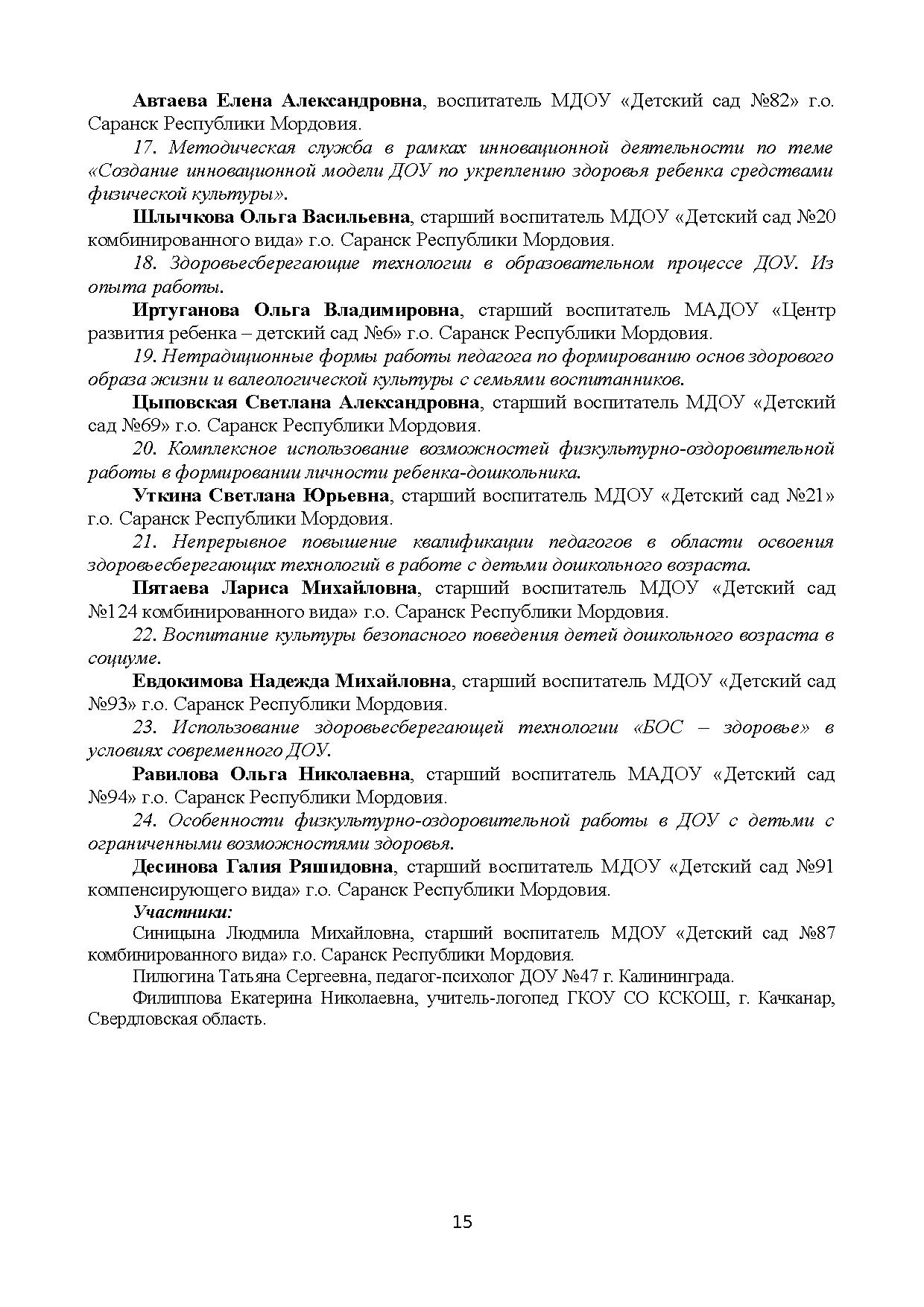 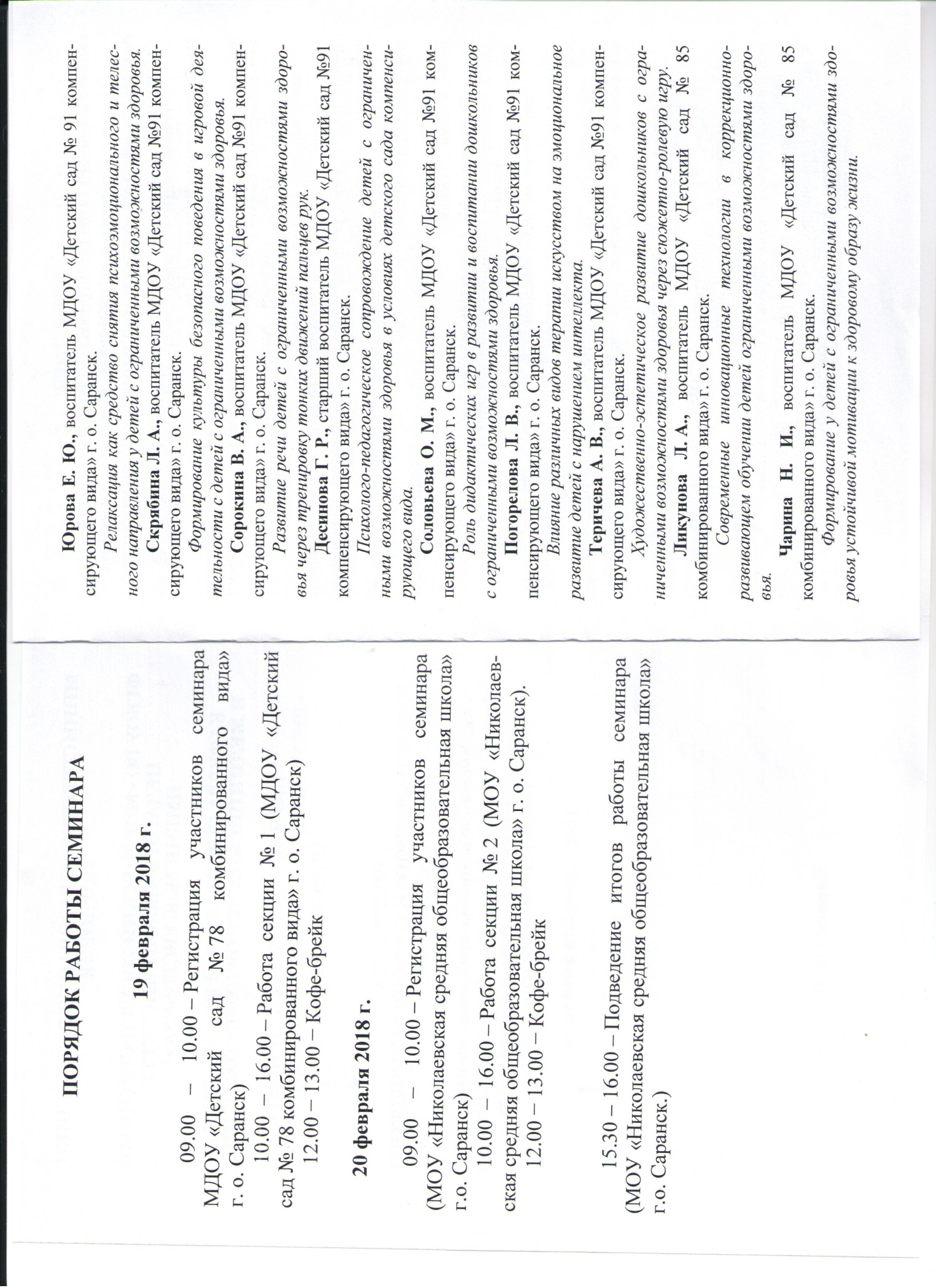 15. Участие старшего воспитателя в профессиональных конкурсах
Республиканский уровень – 1
16. Поощрения за профессиональные достижения в межаттестационный период